Veszprém,Székesfehérvár, Pannonhalma,Tata,Majkpuszta
2024. április 16, 17, 18, kedd, szerda, csütörtök
szaju2024
április 16. kedd:
ind. 04.35-kor a buszállomás 6-os kocsiállásról busszal Veszprémbe,/átszállás: Szegeden/
Városnézés gyalogosan. 
Érkezés: 10 óra - autóbusz pályaudvar. Csomagok elhelyezése a Kossuth Lajos Általános Iskolában. Ebédelés 11 órától a Hangvilla éttermében. Önkiszolgáló rendszerű  - egyéni ételválasztás és fizetés / Menüt is lehet választani, 3 féléből, 1690-1990 Ft árban./ 
12 óra 30-tól séta az Óváros városrész felé.
        Látnivalók megtekintése:  -Hősök kapuja   - Pósa-ház   -  Városháza  -  
              Szt. Mihály arkangyal szobor   -  Korsós lány szobor
Szükség esetén /mosdó/ cukrászda . 
Séta a városközpont felé.
         Látnivalók megtekintése: - Petőfi Színház   -  Erzsébet királyné 
                szobor   -  Kálvária domb  - Eötvös Károly Megyei Könyvtár   
                Megyeháza  -  56-os emlékmű
Laczkó Dezső Megyei Múzeum és Bakonyi-ház látogatás. 
16 órától csomagok átvétele, séta a buszpályaudvarra. 
Indulás 16 óra 55-kor Székesfehérvárra,  ahol elfoglaljuk szállásunkat./helyi busszal: Panama Motel / 
Szállás 2 éjszaka Székesfehérváron.
április 17. szerda:
07.00 Indulás bérelt kisbusszal Pannonhalmára, 
09.00 órától monostor látogatás 11.00-ig vezetéssel / 1 óra út/
Tatán Esterházy kastély megtekintése 12.00 órától, 
majd menü ebéd 13.30 órától a Mahagóni étteremben, ebéd közös fizetés, 15 órakor ind./40 perc út/ 
Majkpuszta vezetéssel 16 órától, majd Csákváron  keresztül vissza Székesfehérvárra.

 
április 18 csütörtök: 
07.47-es helyi busszal a Tejüzemtől a buszpályaudvarig, ott a csomagok elhelyezése a megőrzőben.
08.00-tól városi séta Székesfehérváron, A Szent István Székesegyház, Országalma, városháza, püspöki palota, az Oskola utcai Városi Képtárban  1,5 órás körbetekintés, majd a romkert megtekintése után 13.30-kor közös ebéd a Hatpöttyös étteremben.  A 15.40-es busszal utazás szegedi átszállással Hódmezővásárhelyre.
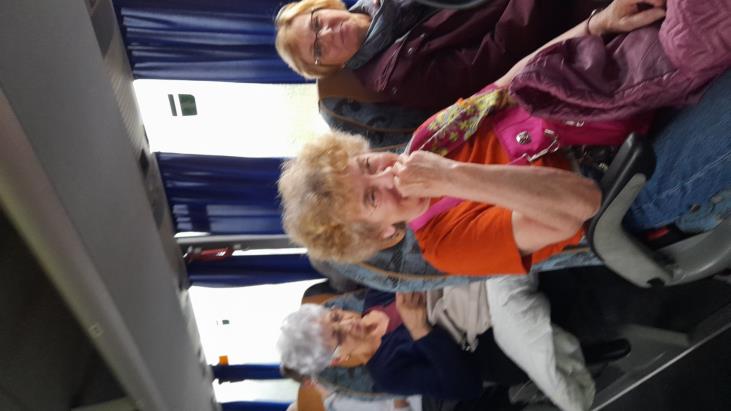 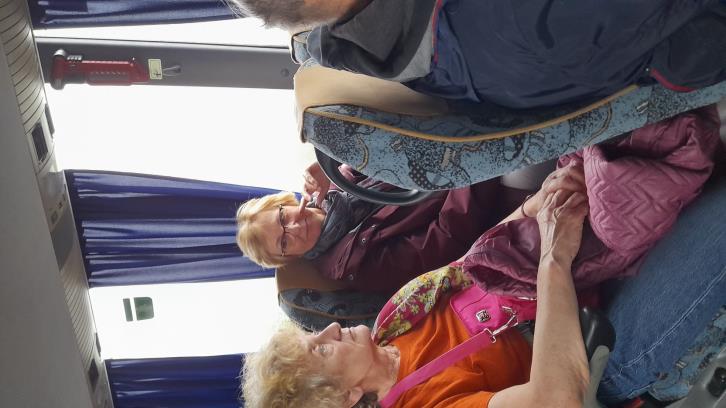 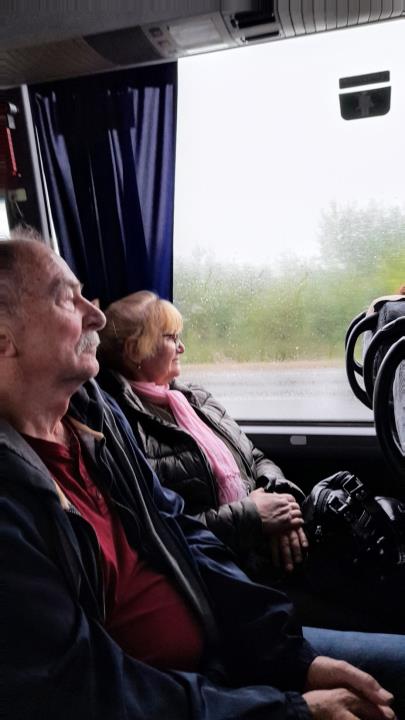 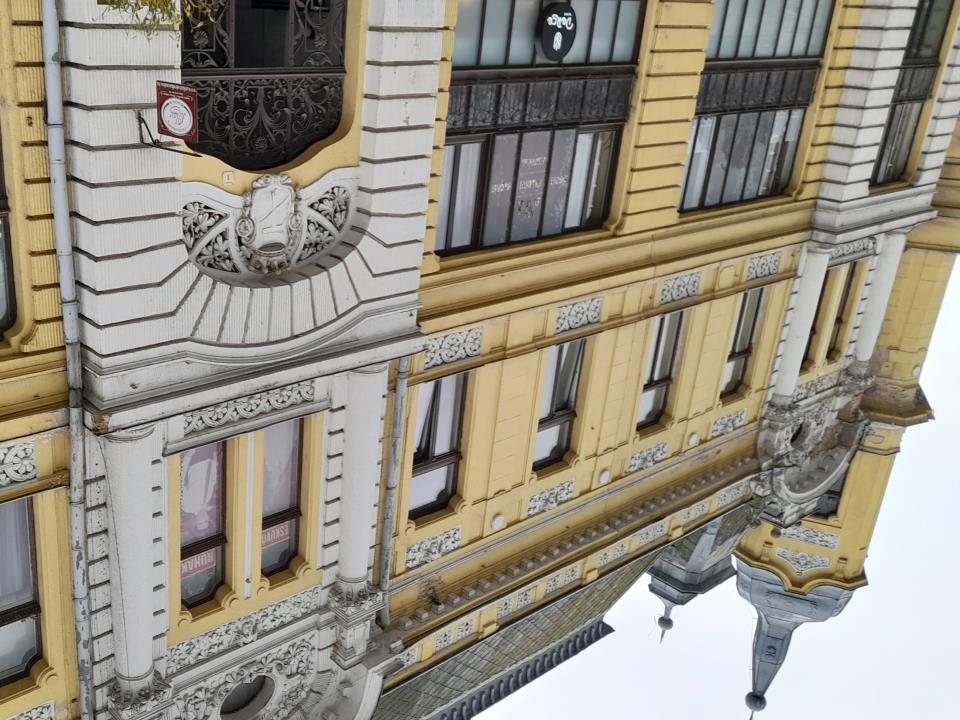 A veszprémi takarékpénztár, az ún. Takarék Udvar Korb és Giergl Klotild-palotáinak és Királyi bérházának hatását mutatja, az ablakformák, a jellegzetes ovális ablak körüli kosáríves oromzat, a kapu fölötti címeres oromdísz, és a tetőformák egy része tekintetében. Az épület tervpályázatáról a Művészet folyóirat beszámolt 1905. évfolyamában, mely szerint az első díjat Reitzner Gyula, pozsonyi építész, a másodikat Habicht Károly, a harmadikat Komor Marcel építész nyerte el. A homlokzati felirat szerint „Reitzner Gy. építő” tervei szerint valósult meg az épület.
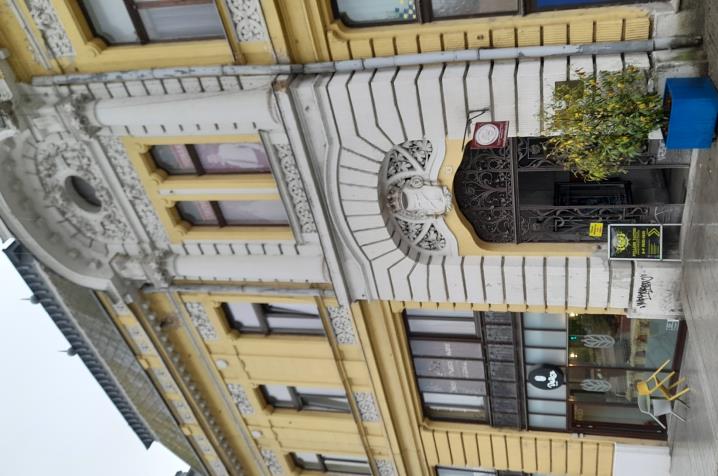 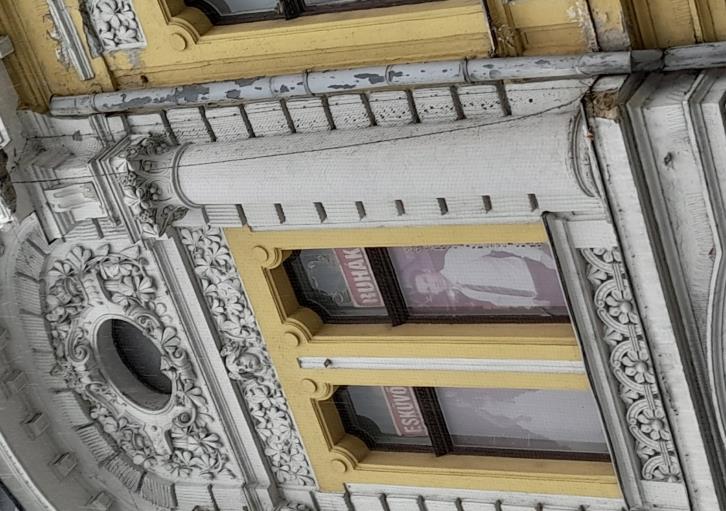 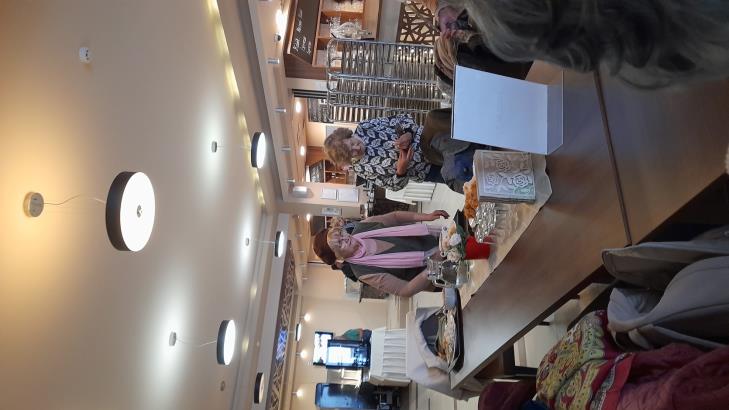 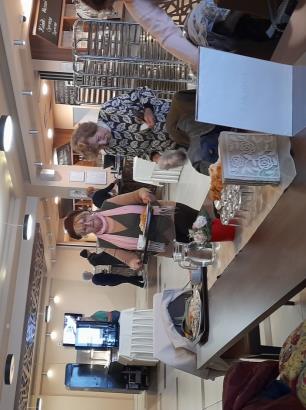 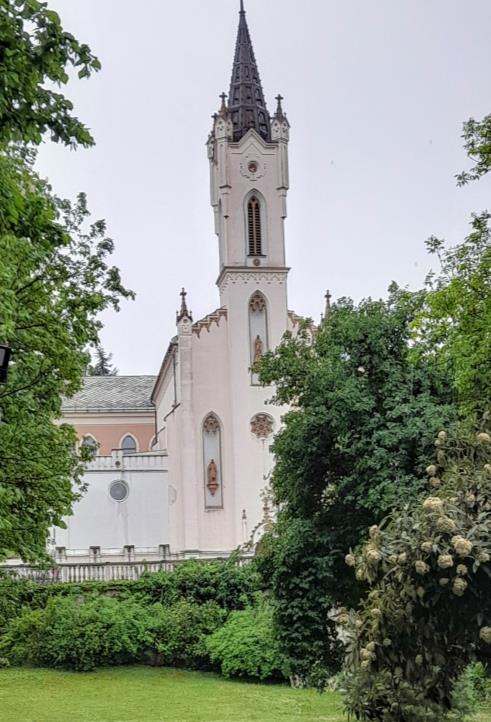 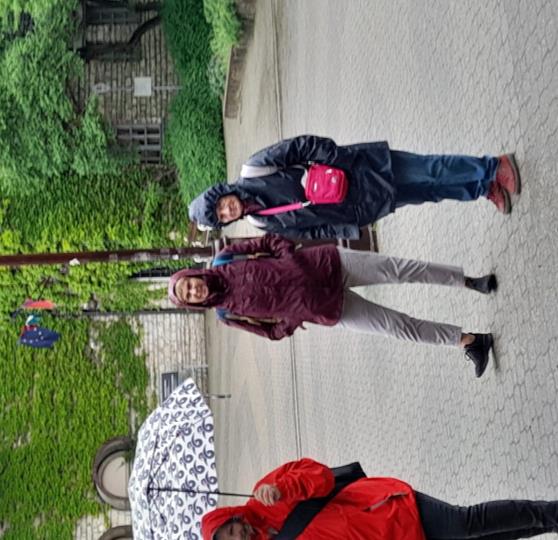 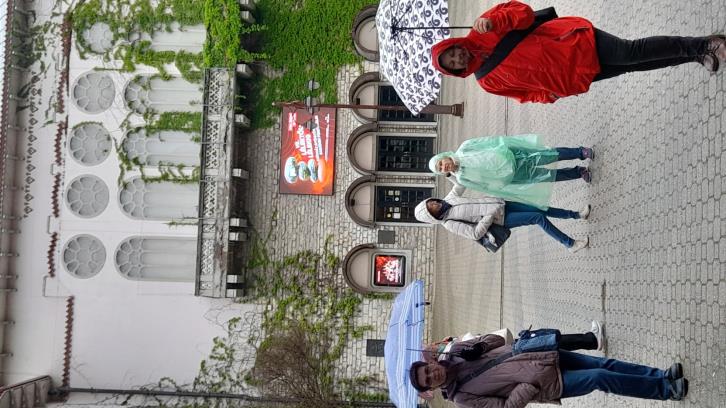 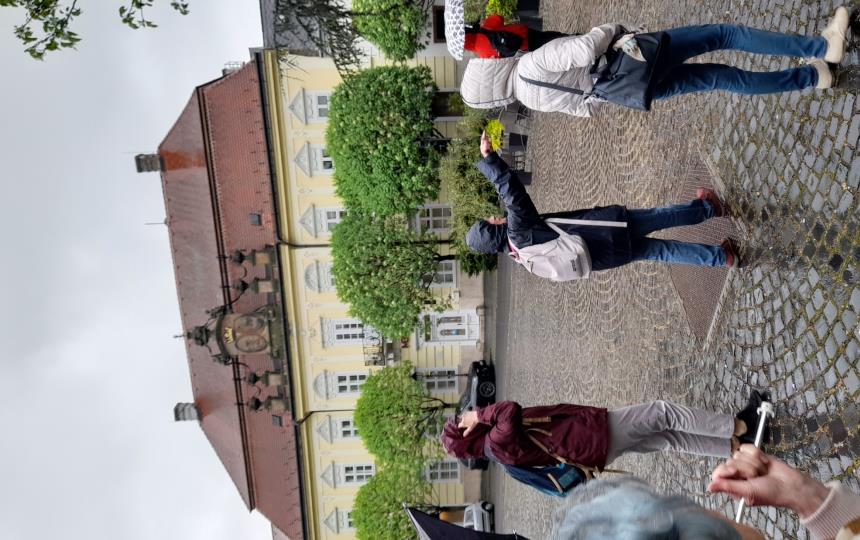 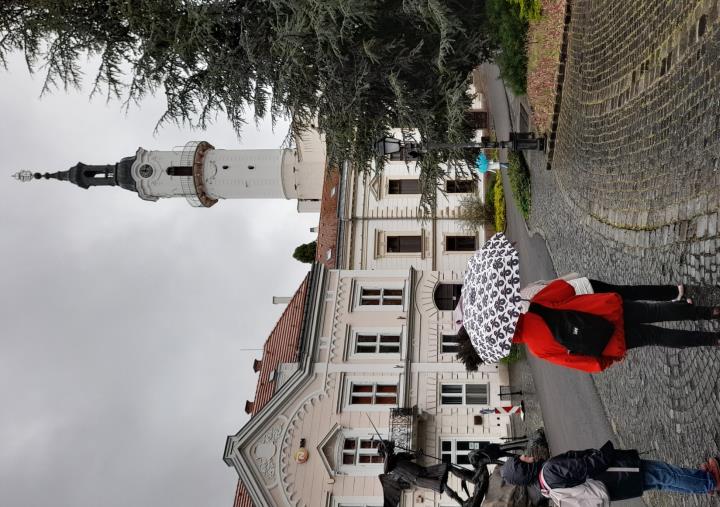 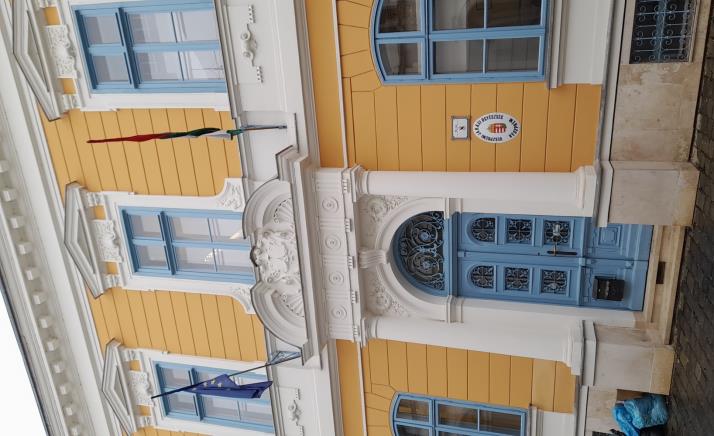 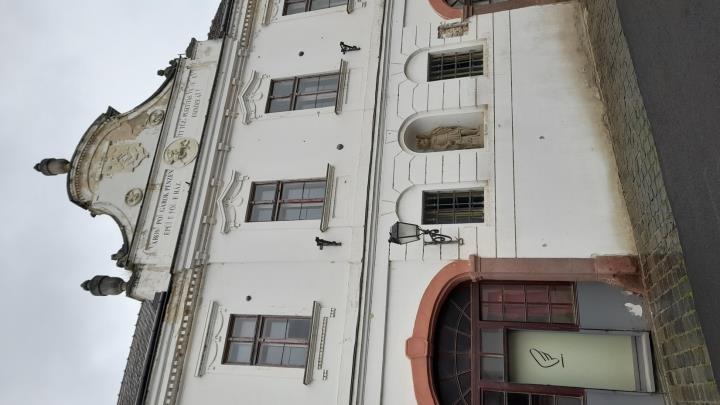 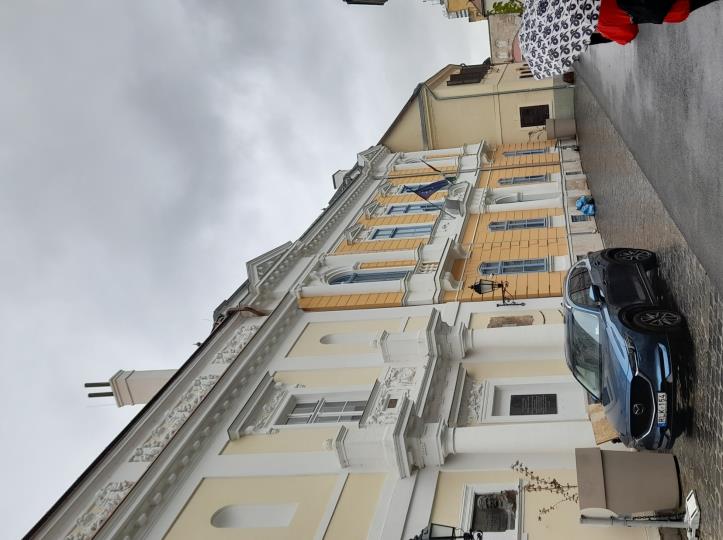 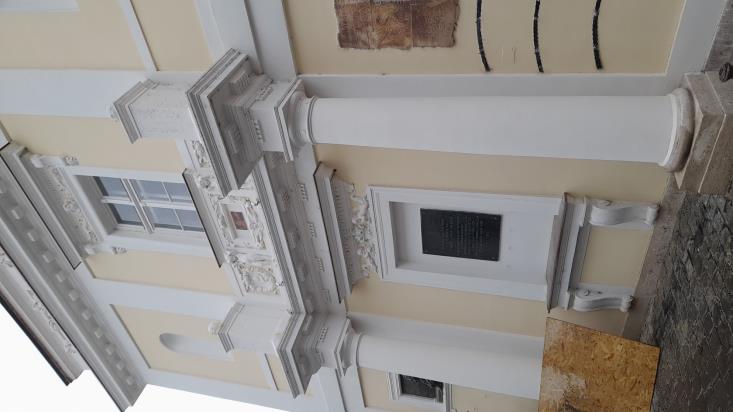 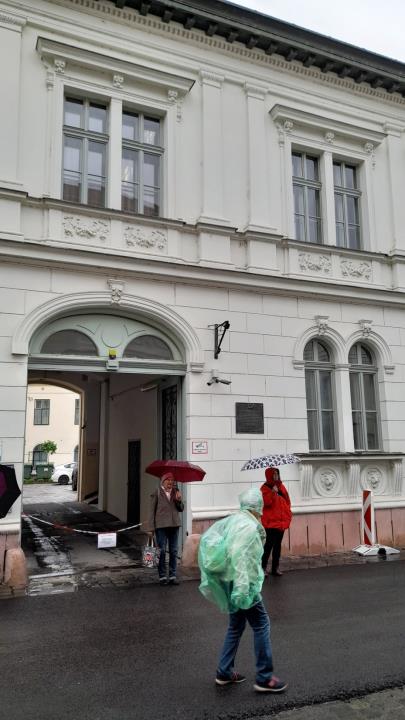 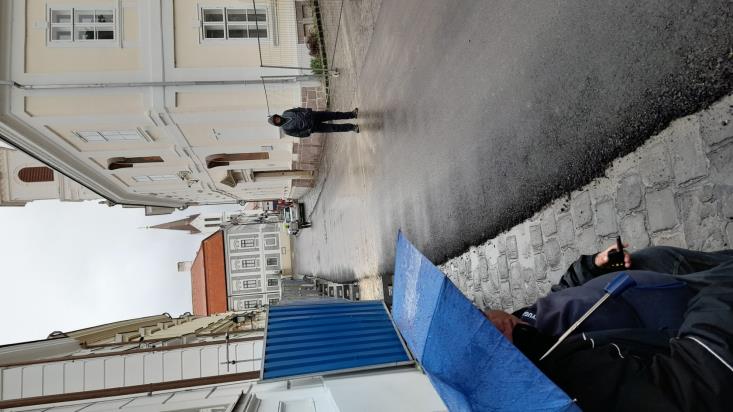 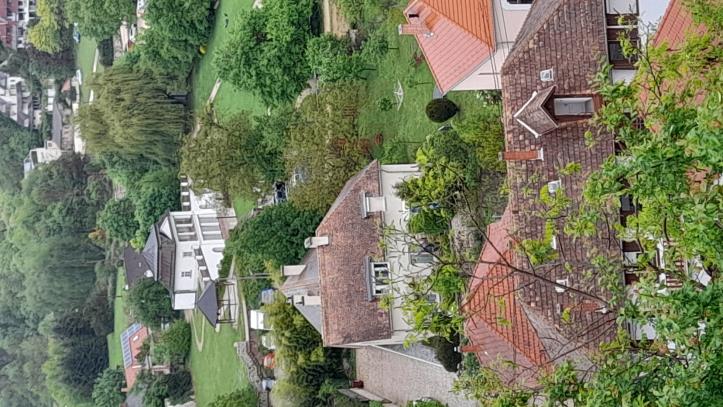 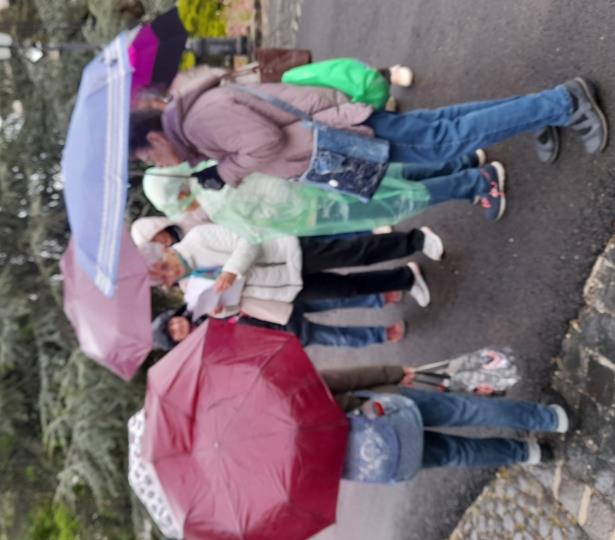 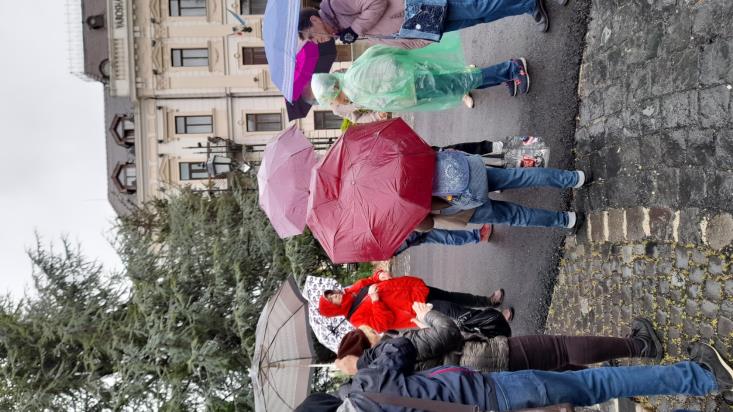 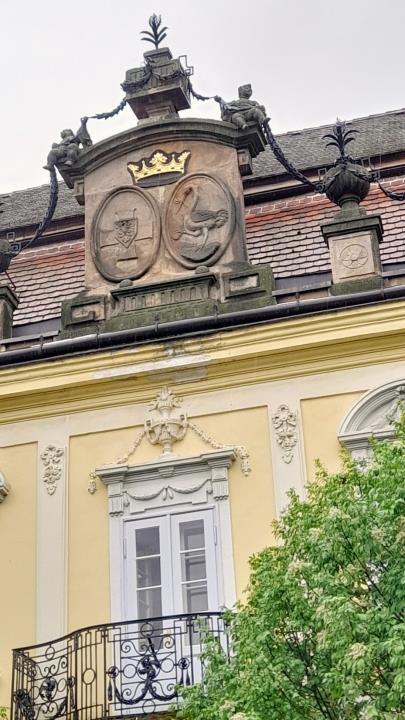 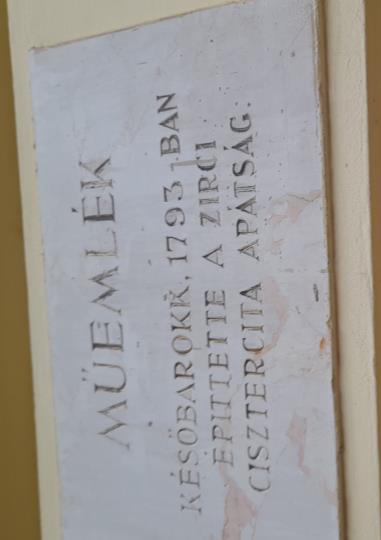 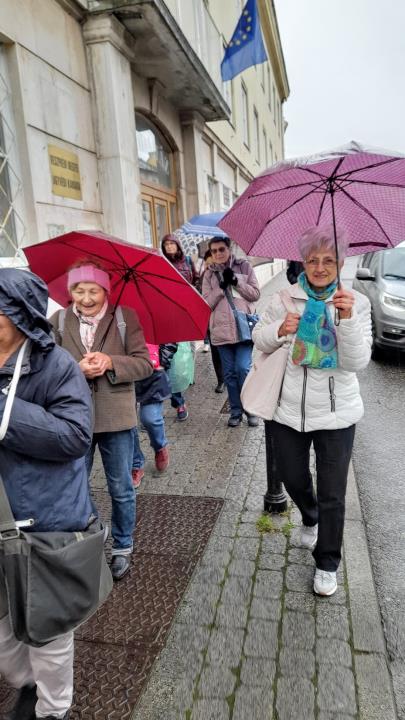 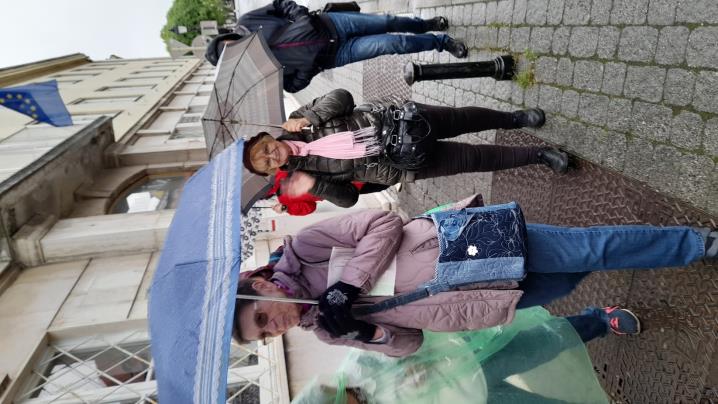 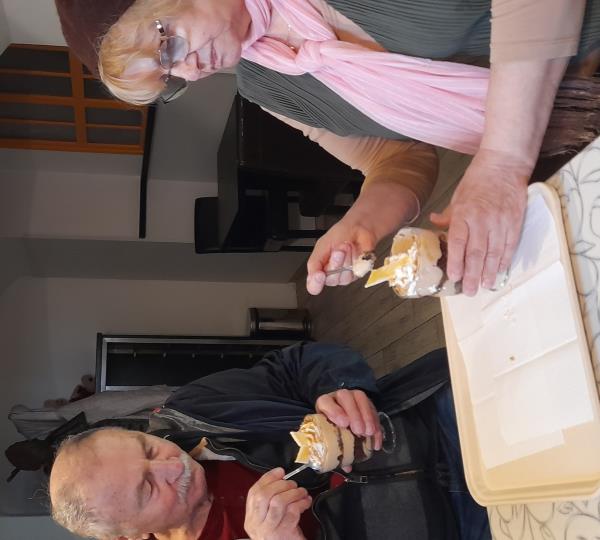 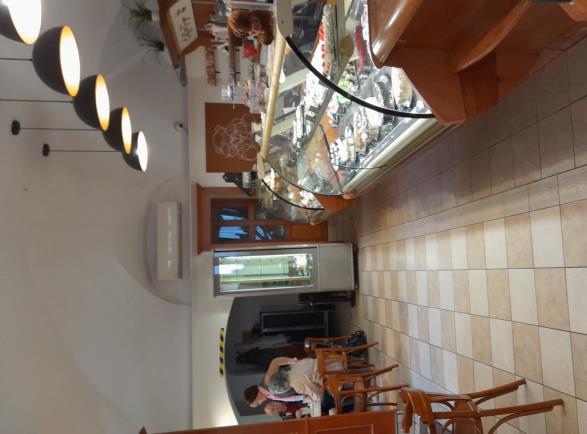 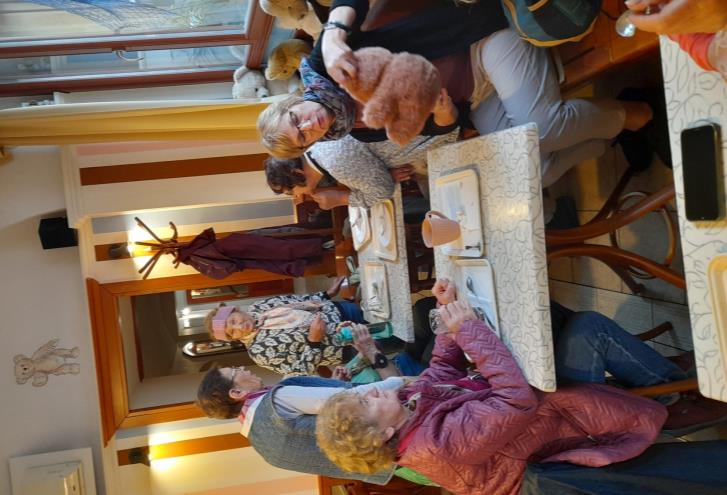 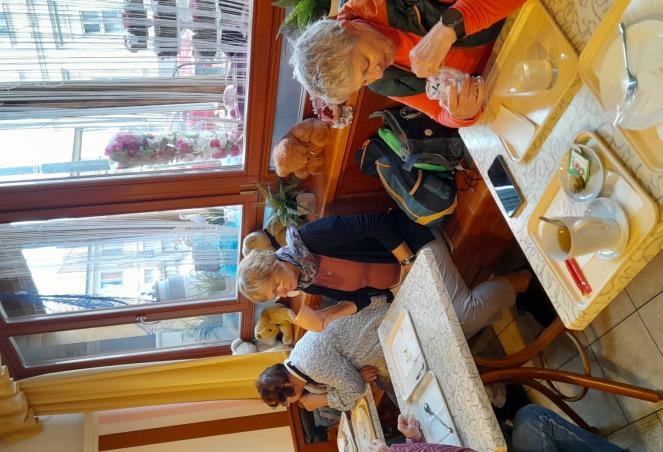 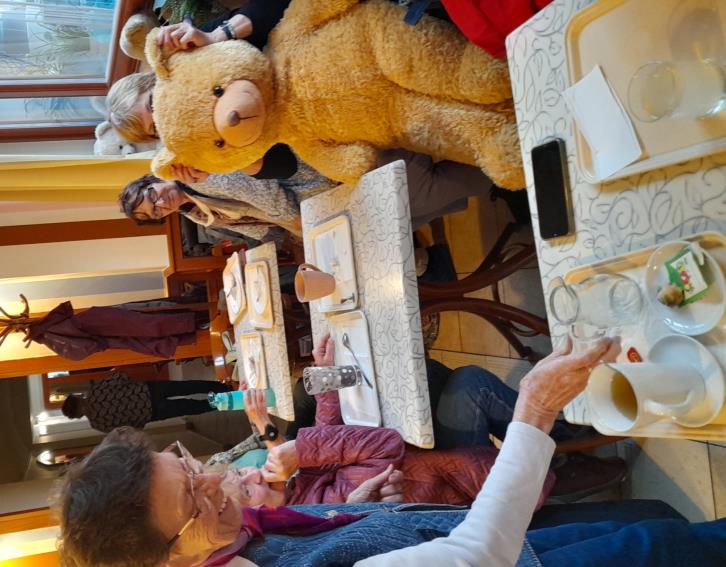 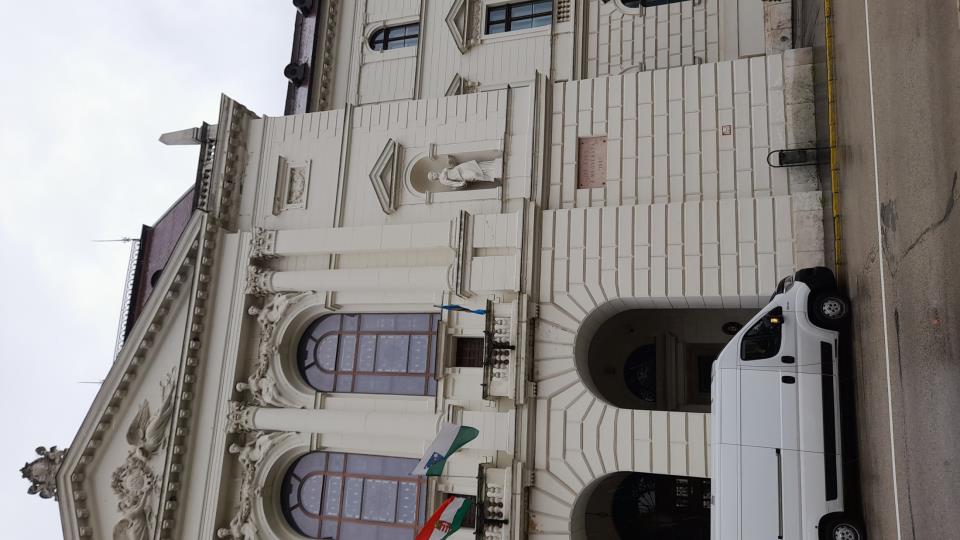 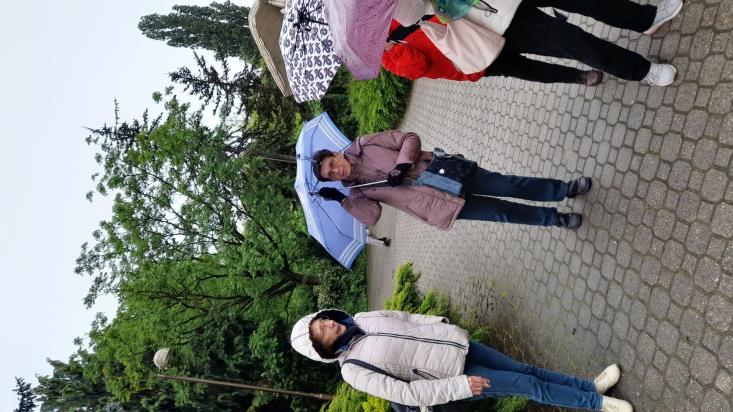 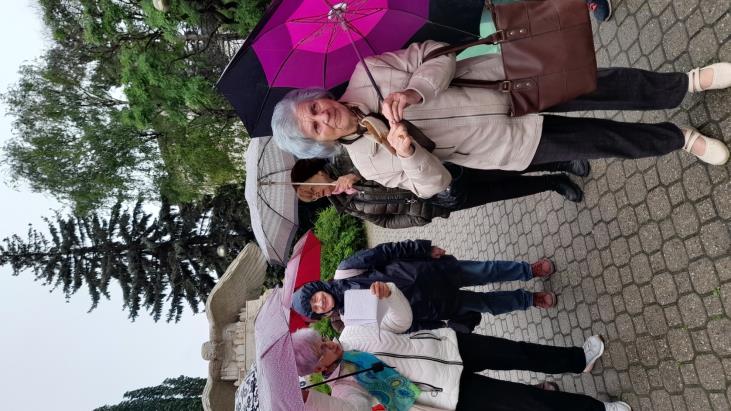 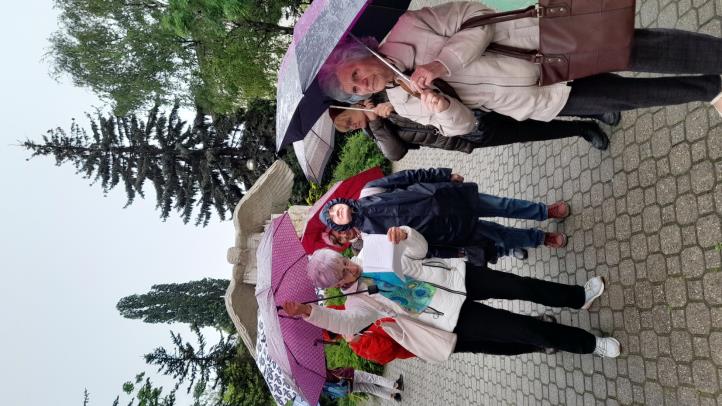 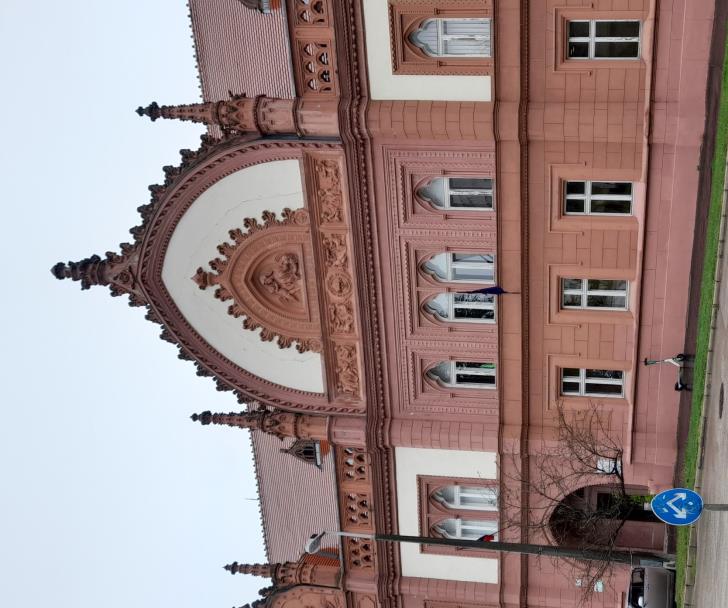 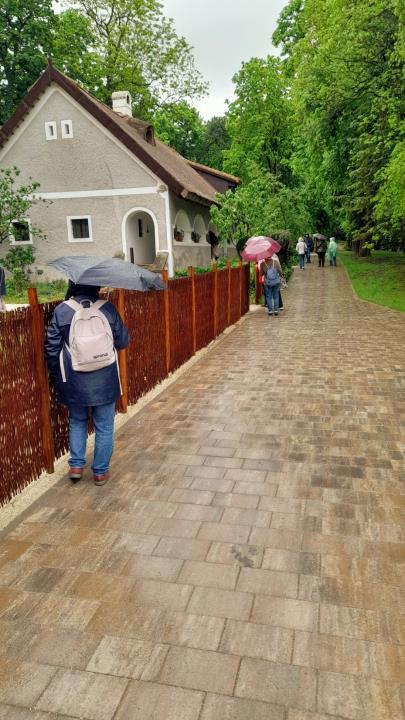 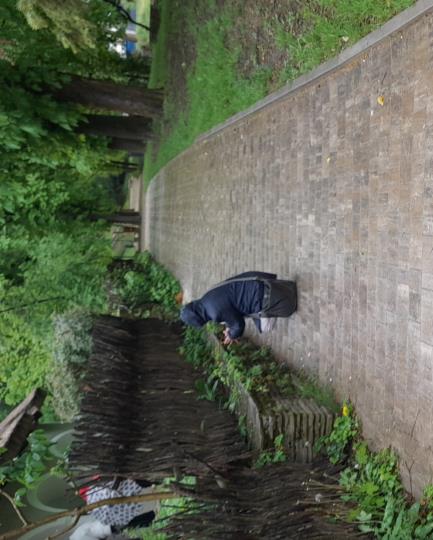 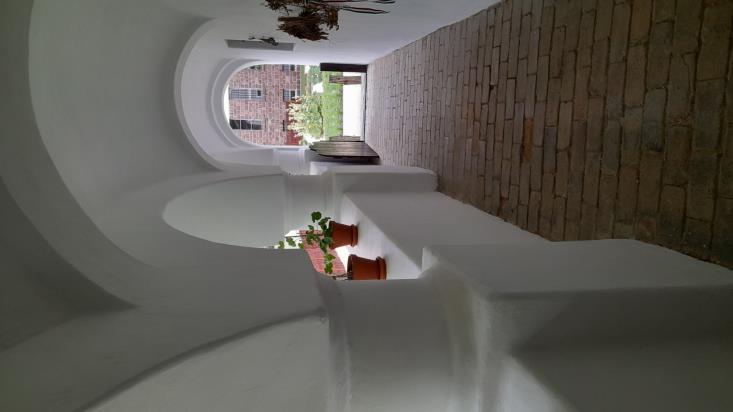 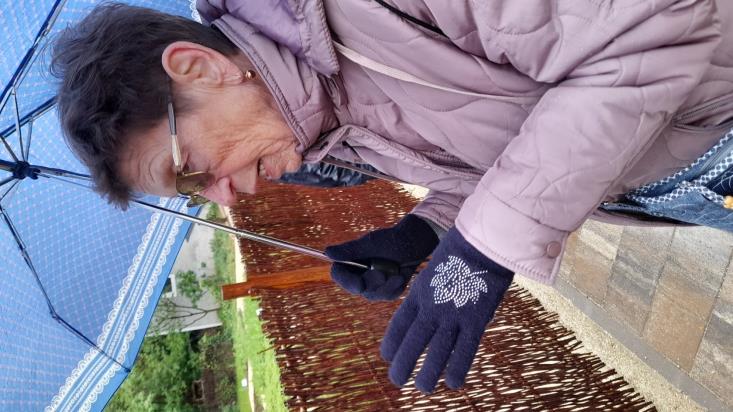 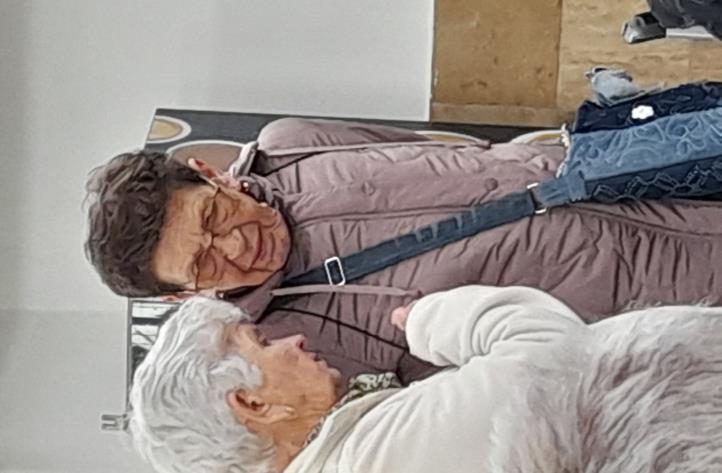 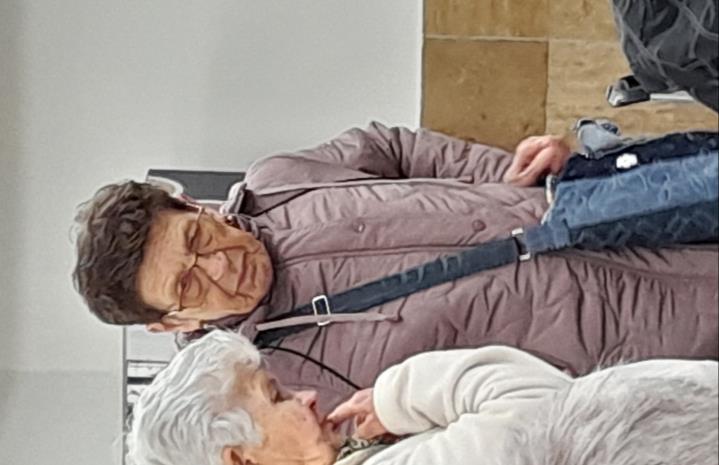 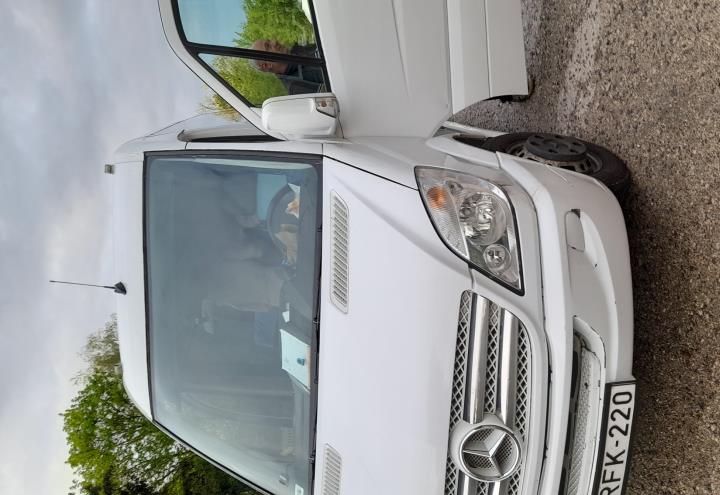 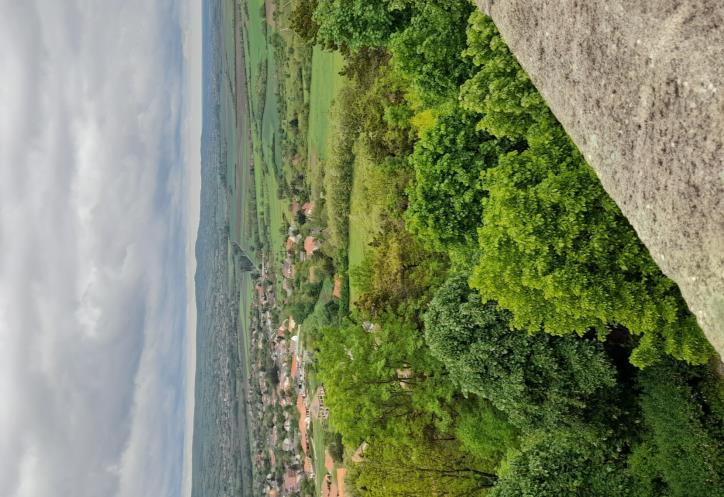 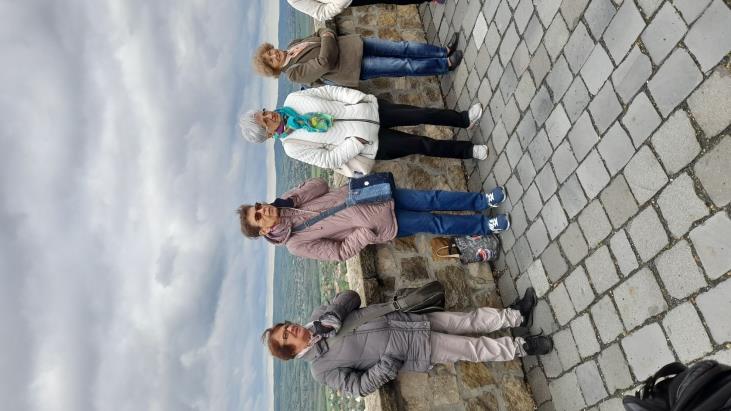 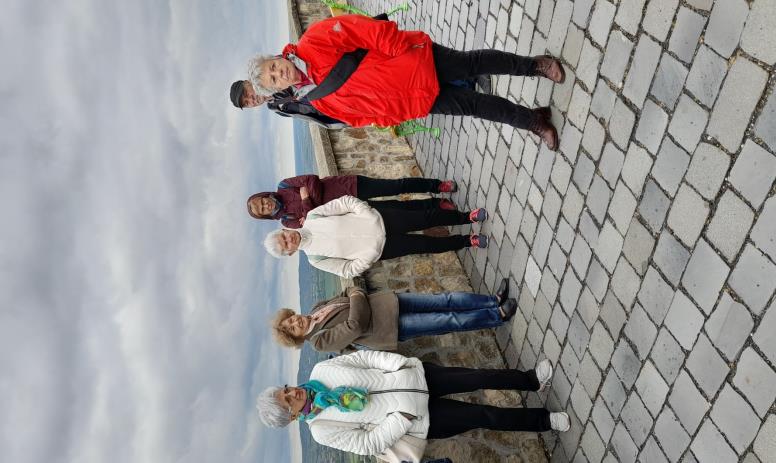 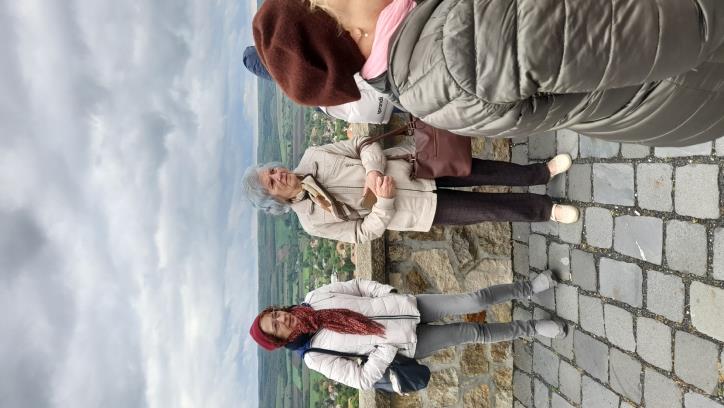 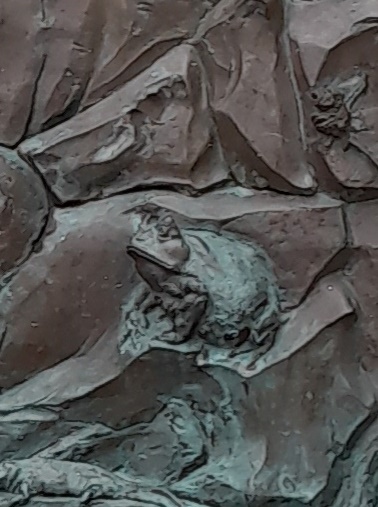 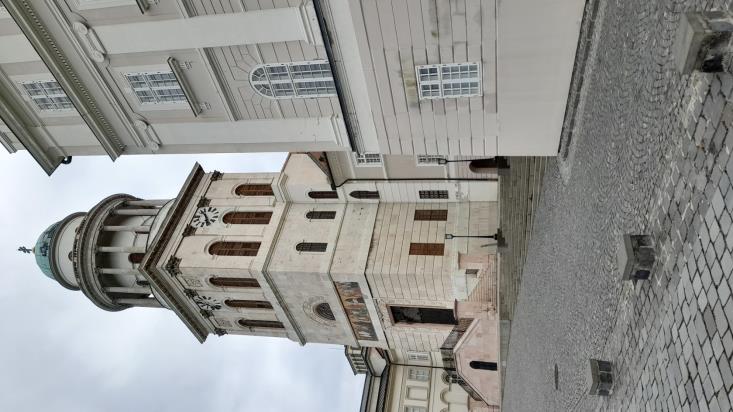 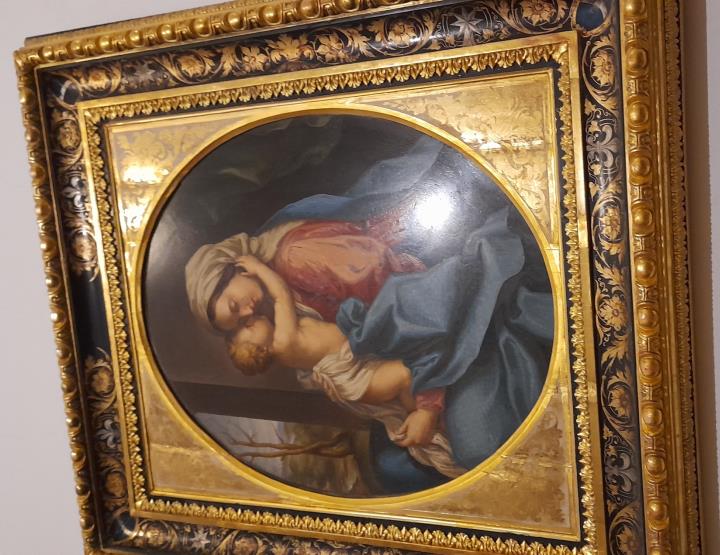 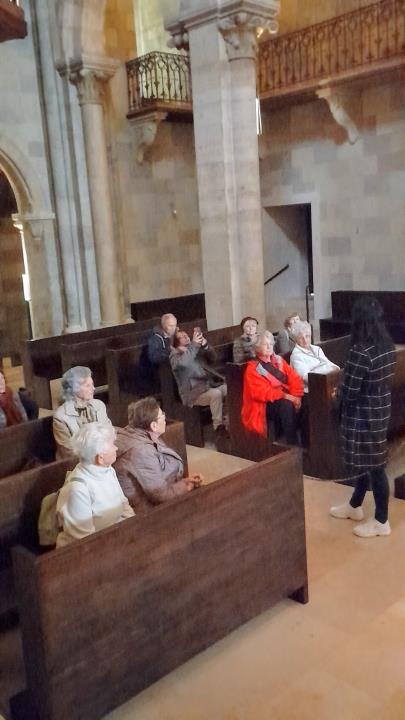 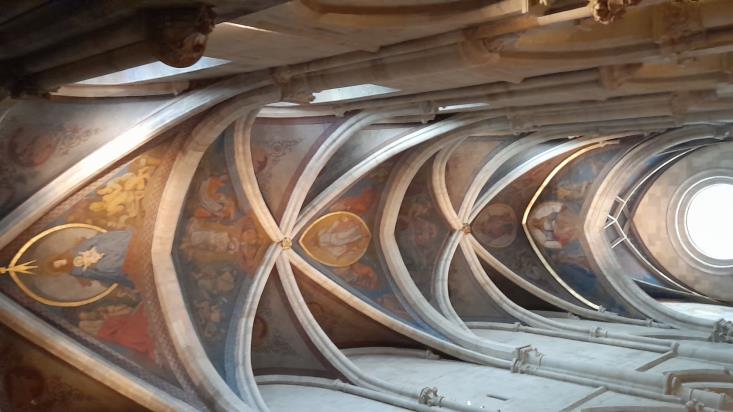 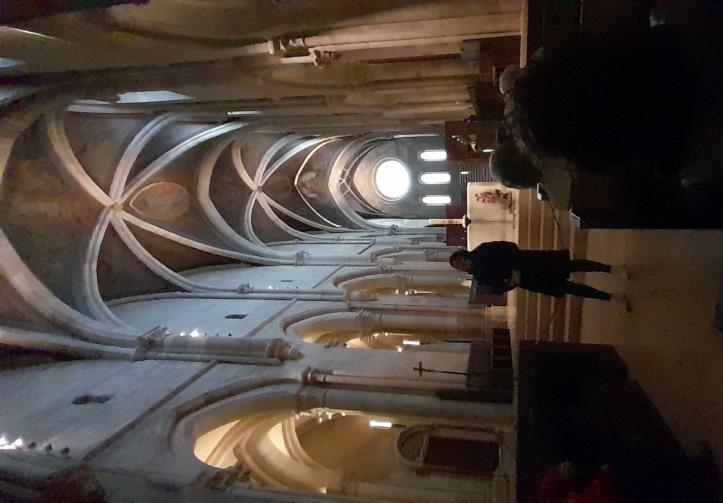 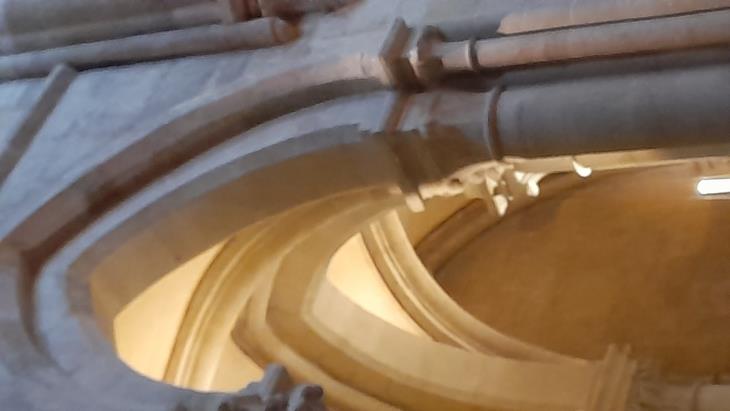 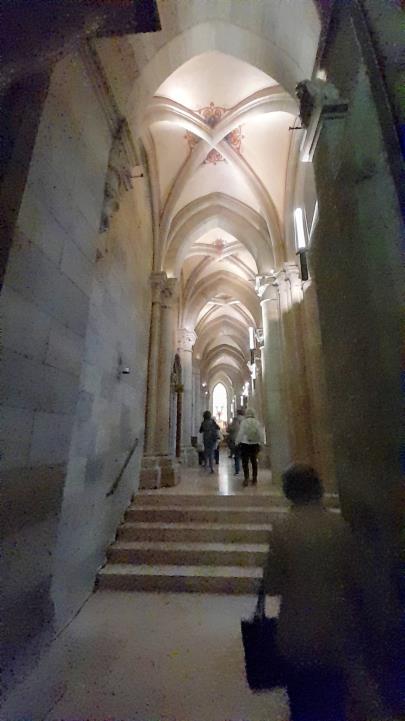 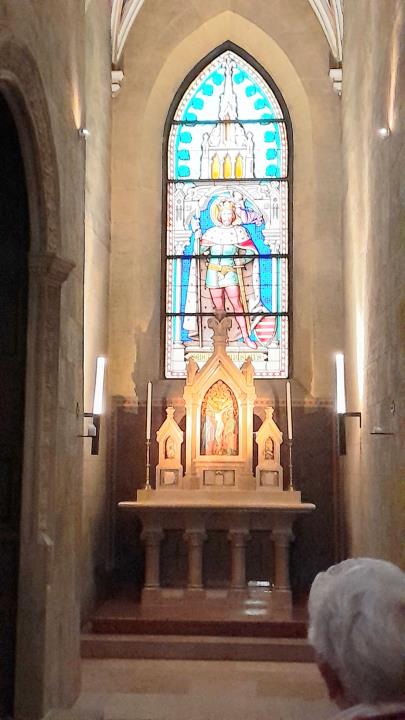 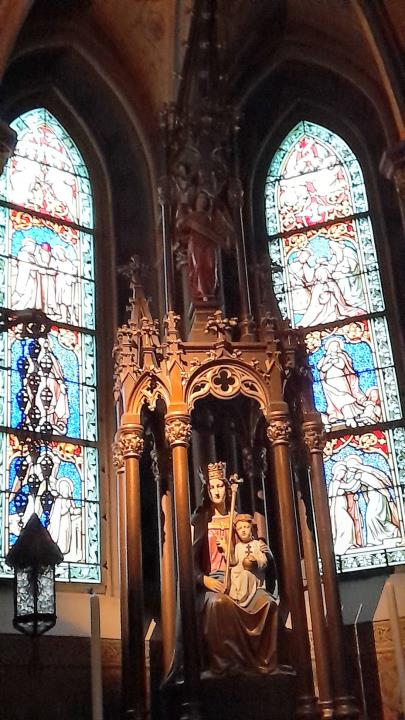 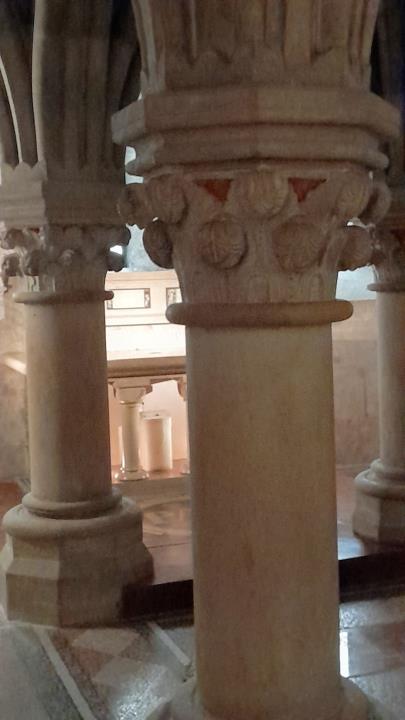 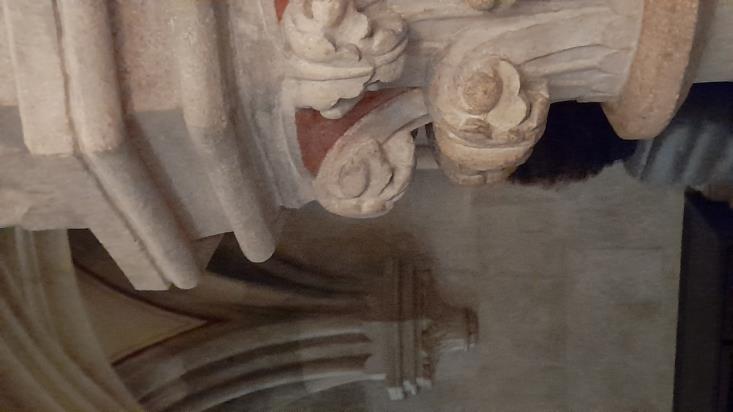 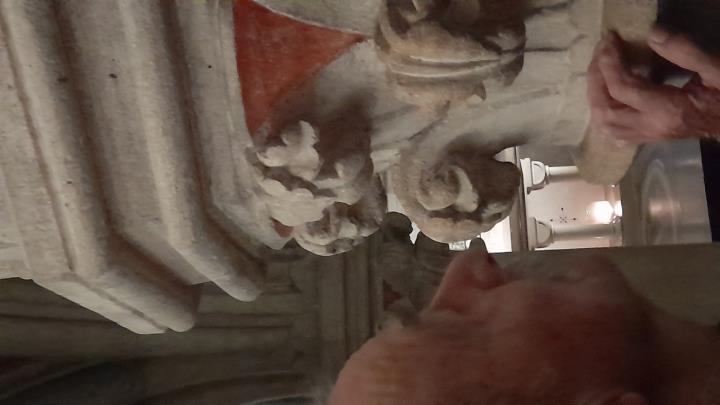 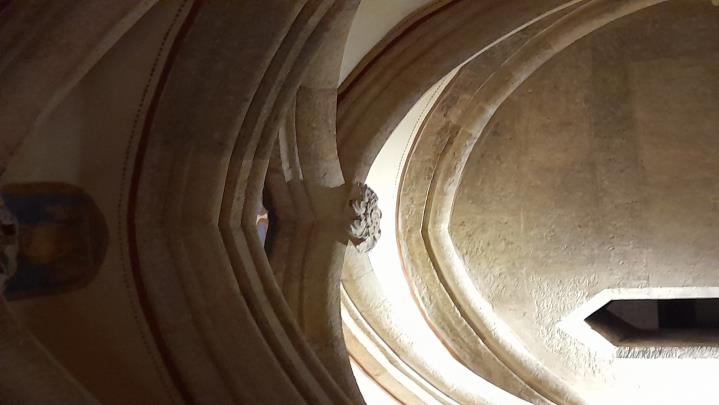 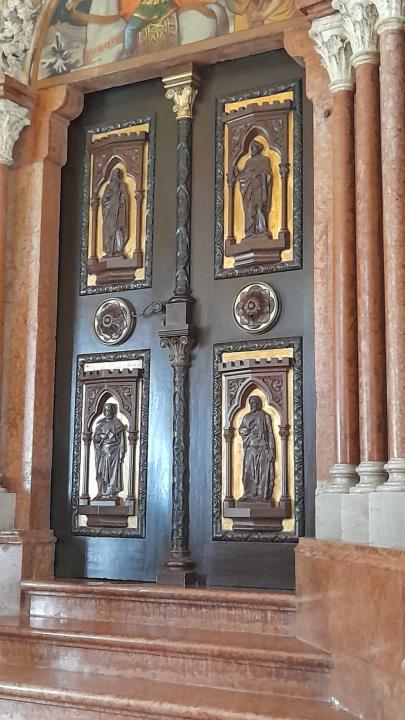 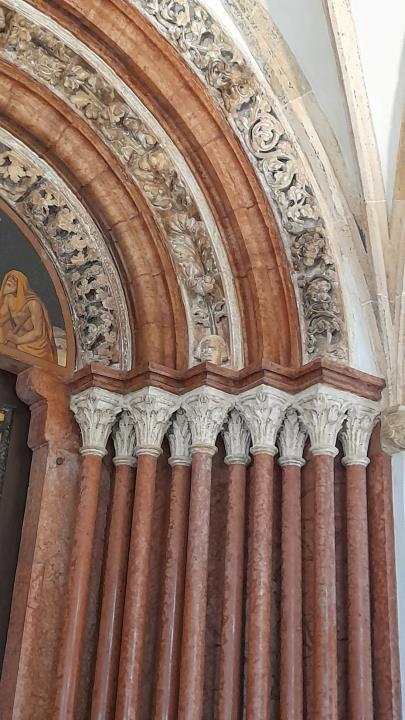 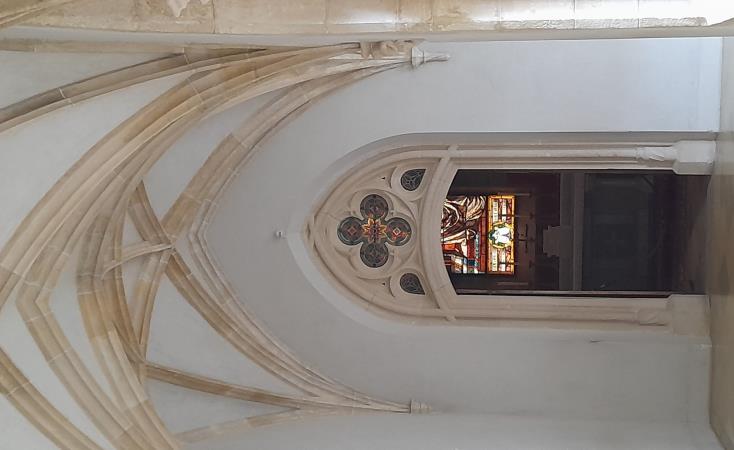 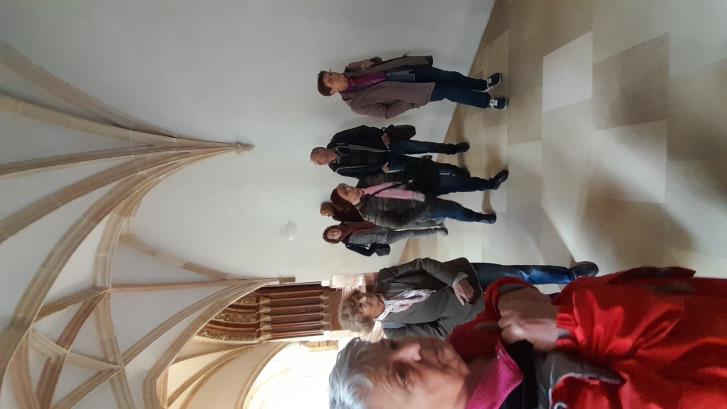 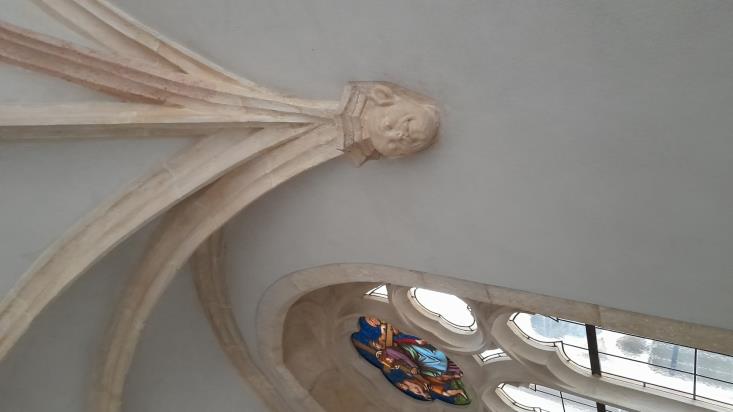 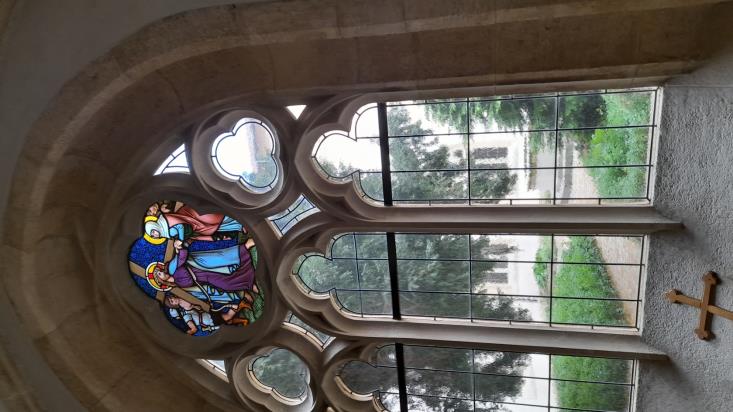 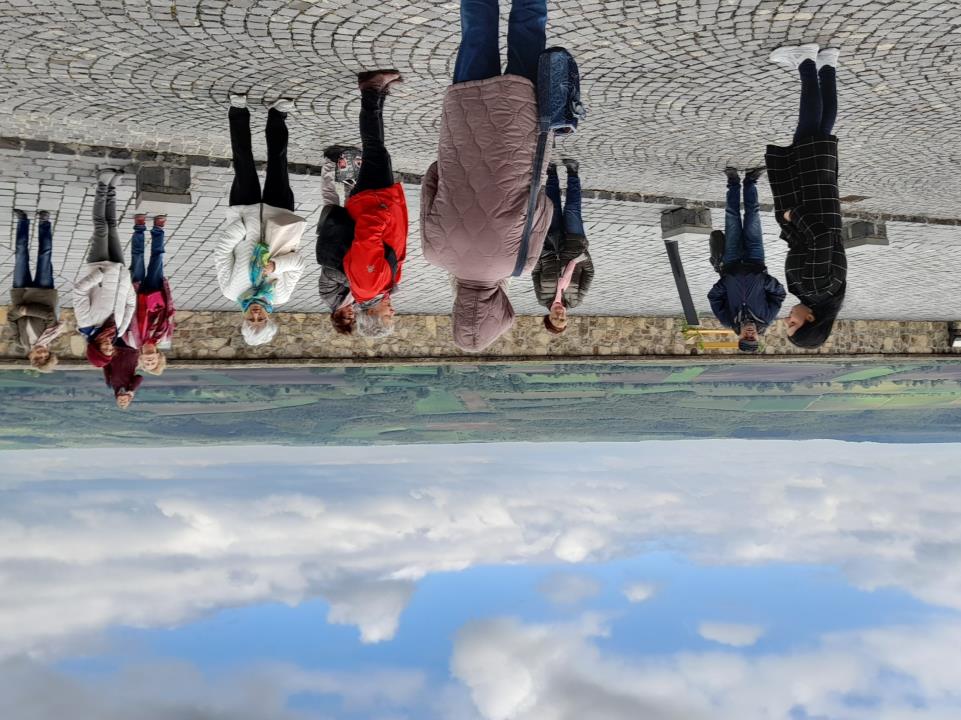 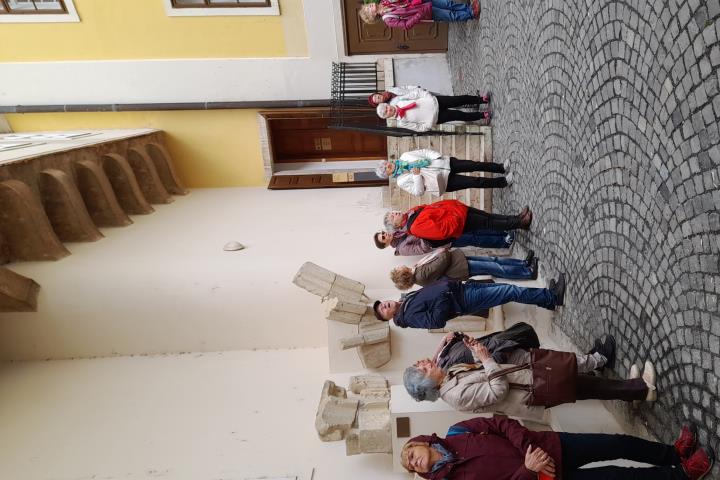 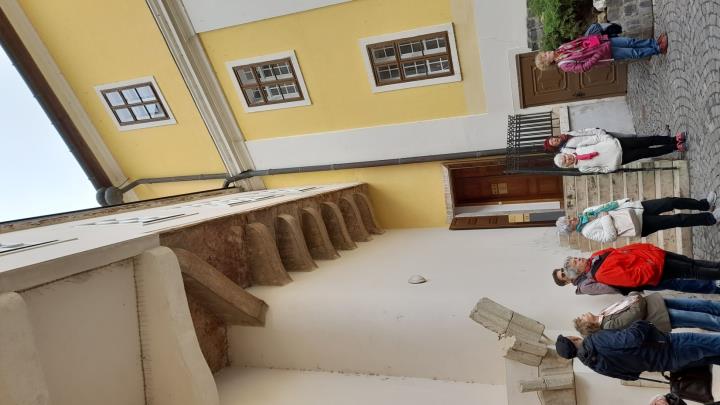 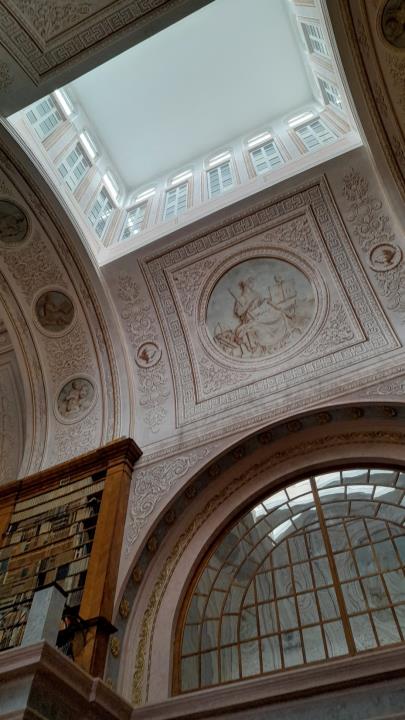 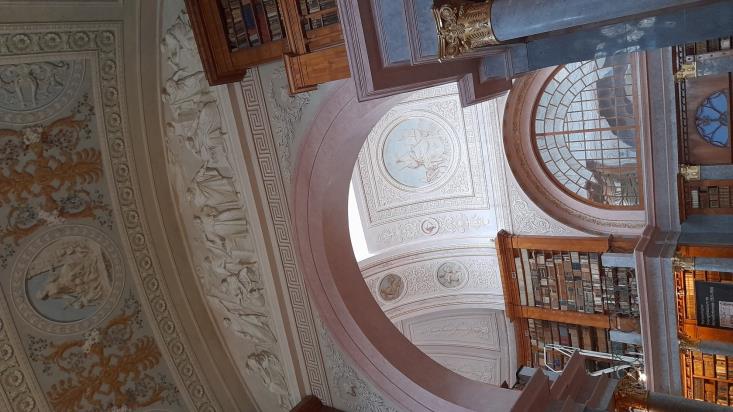 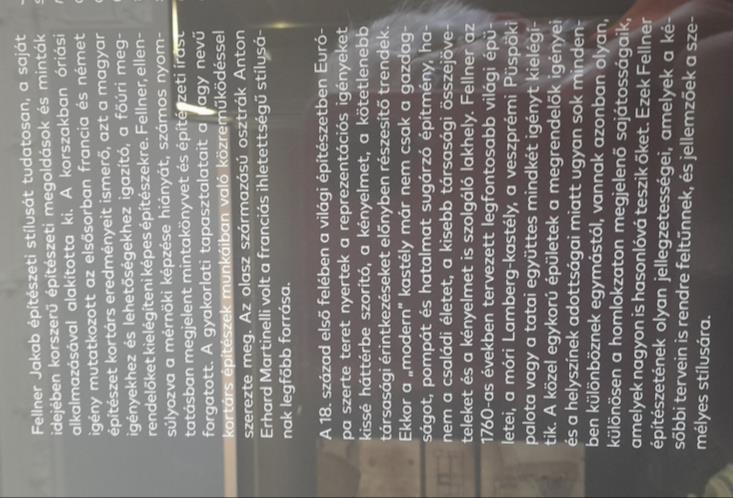 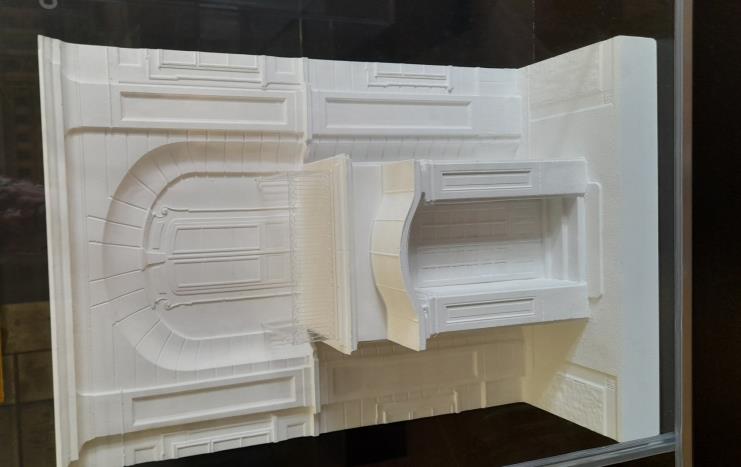 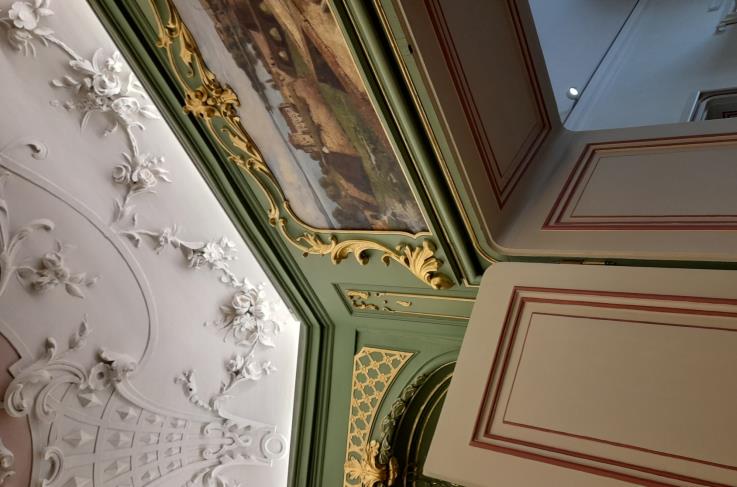 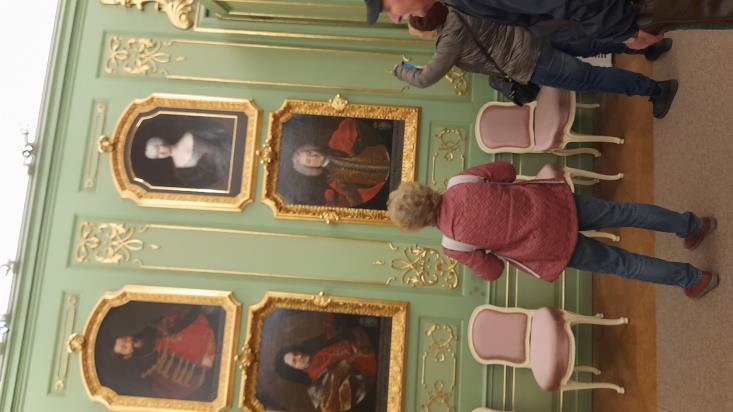 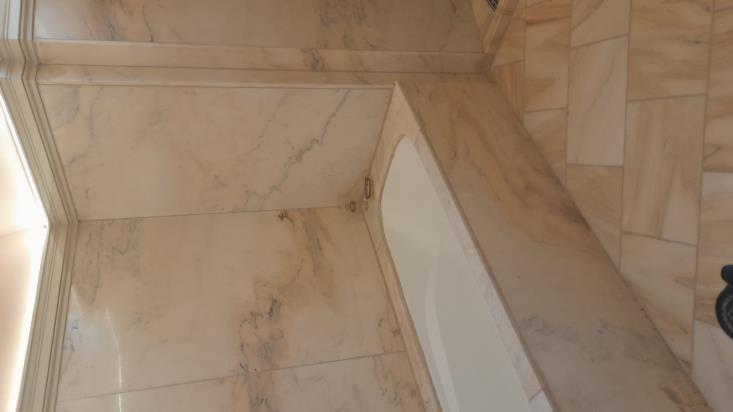 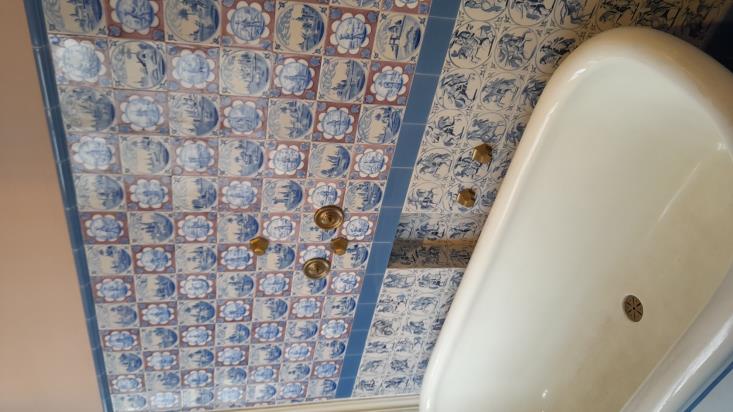 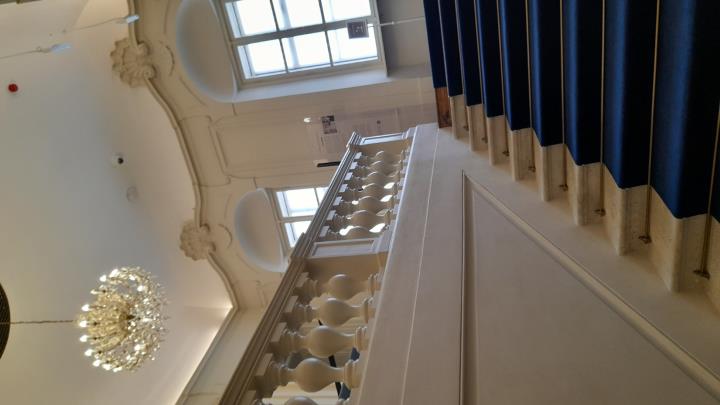 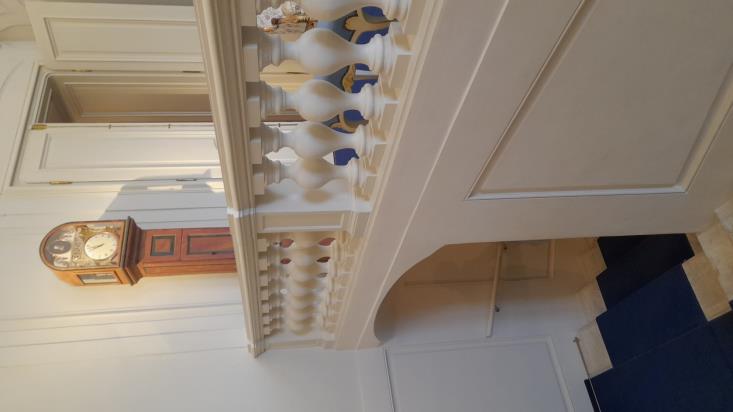 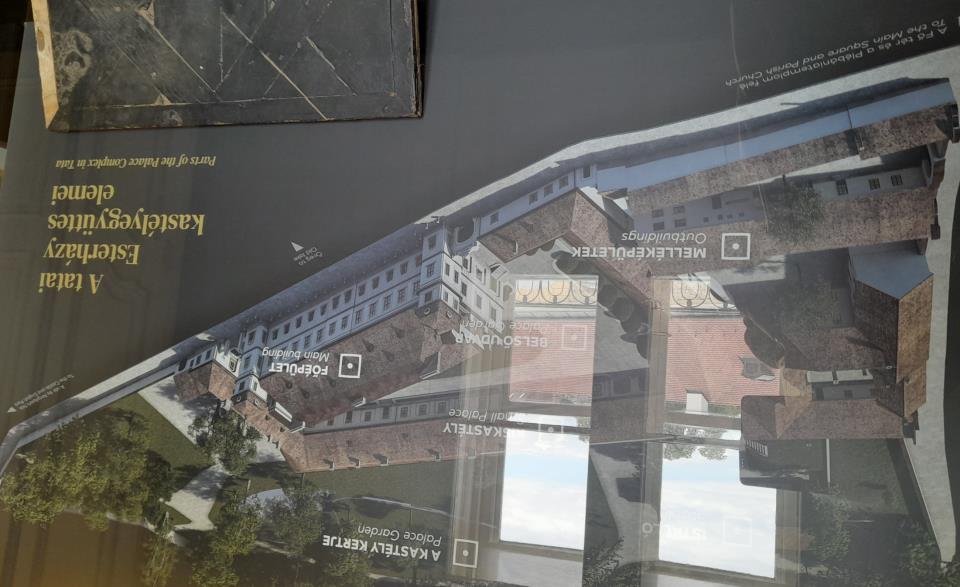 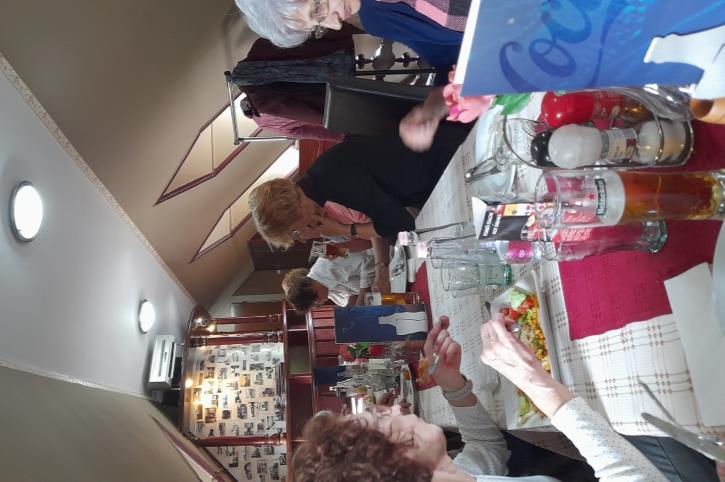 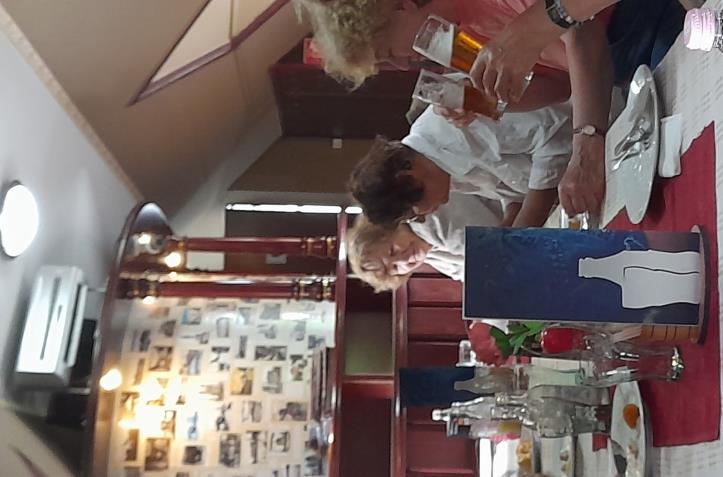 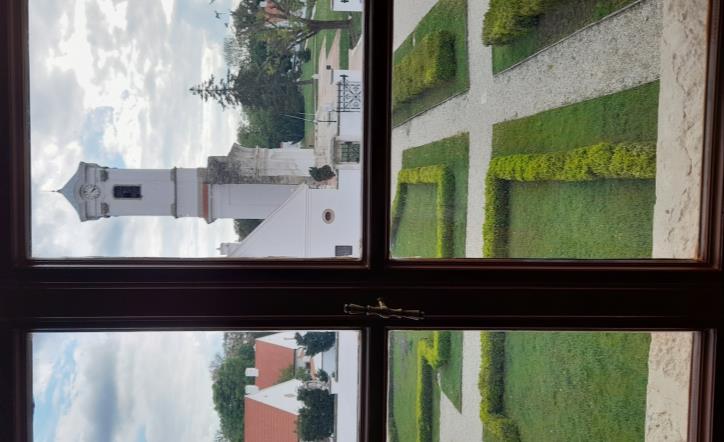 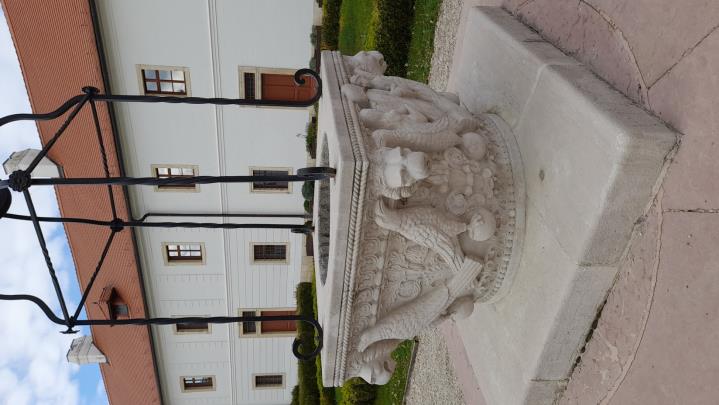 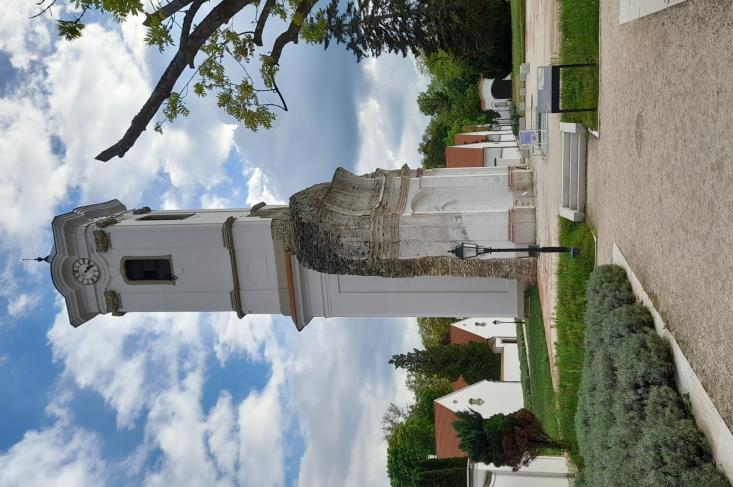 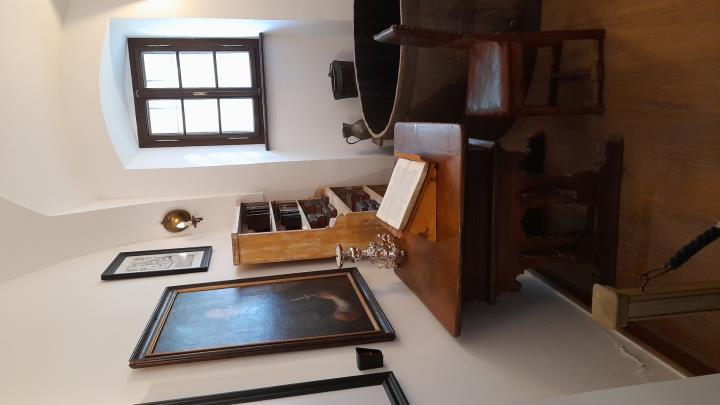 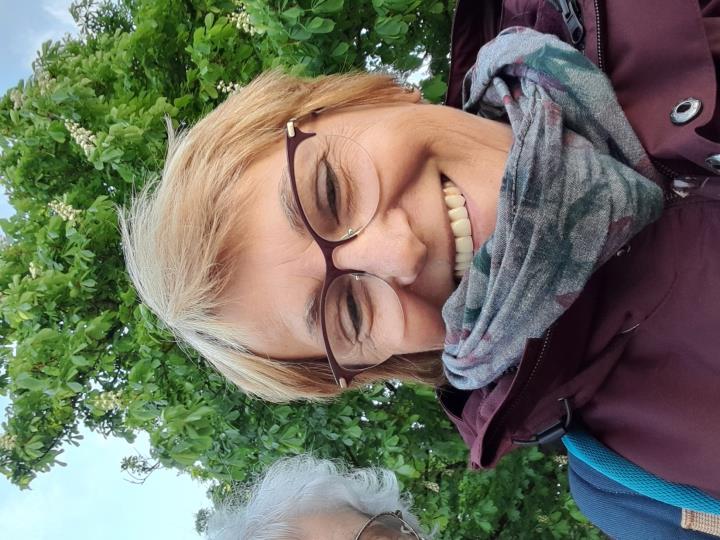 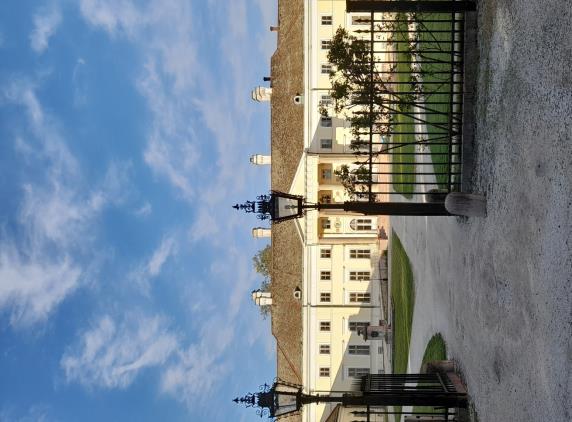 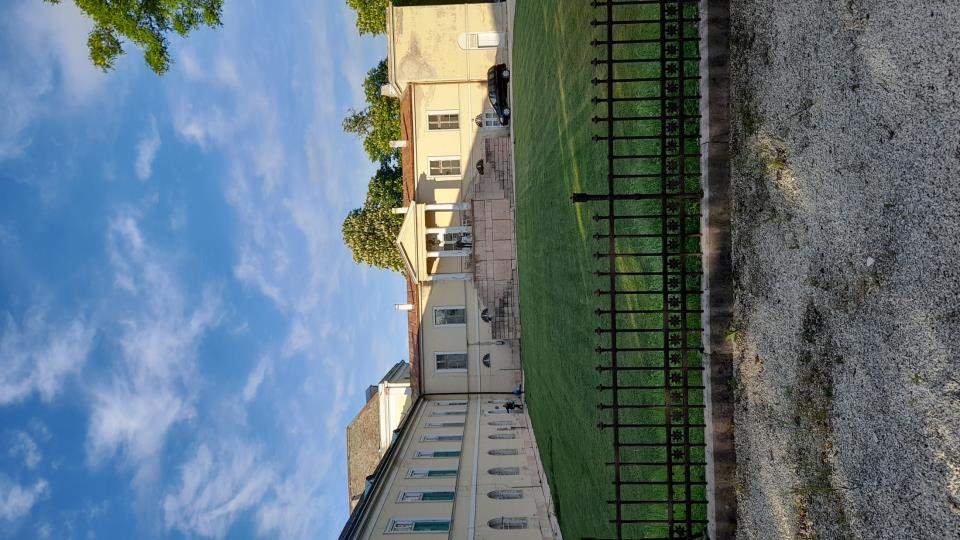 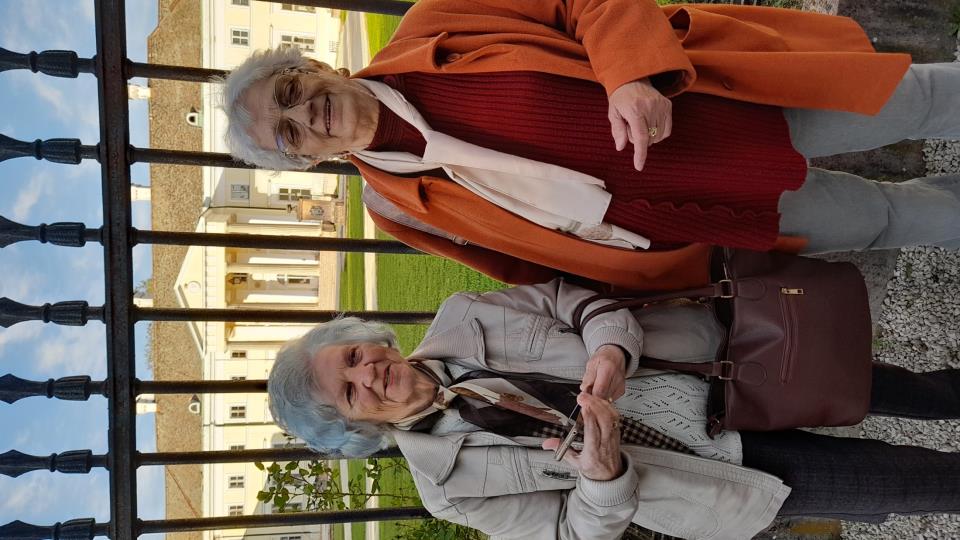 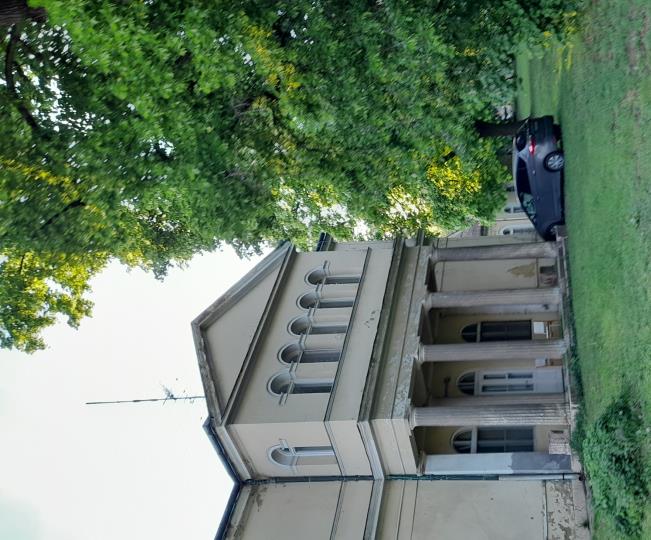 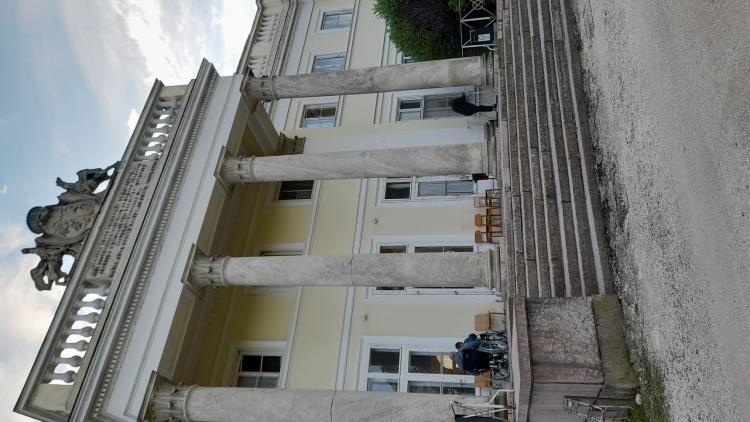 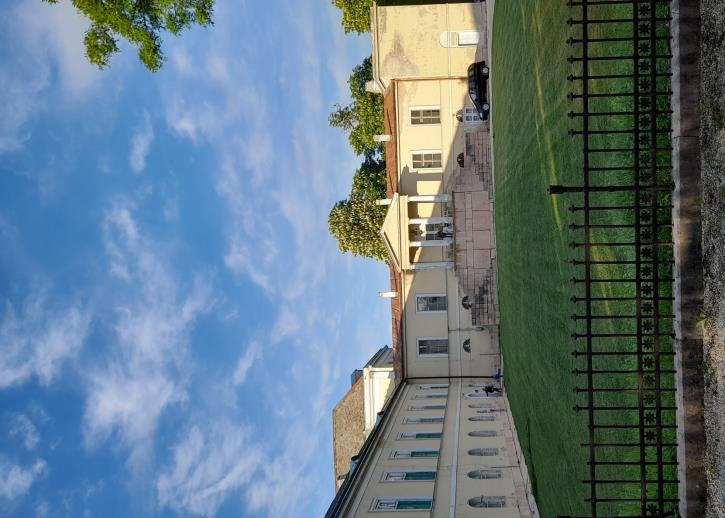 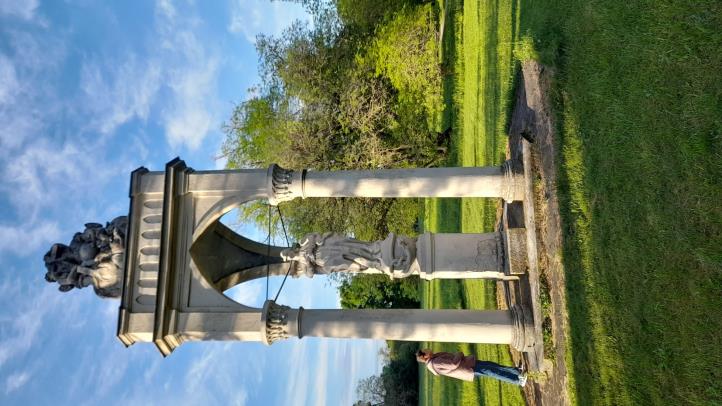 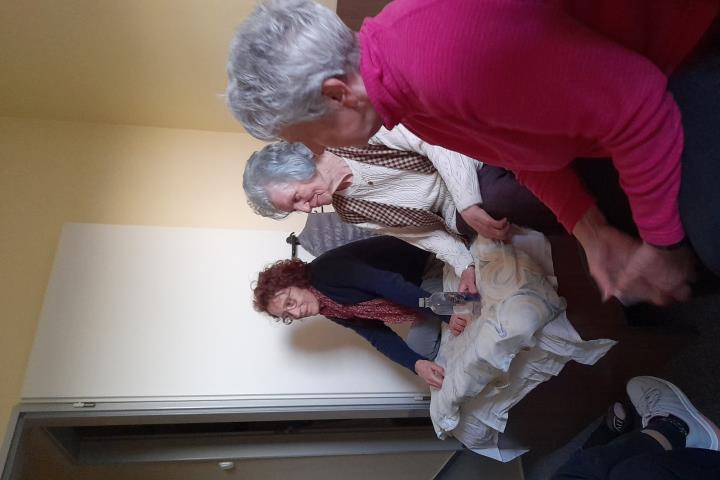 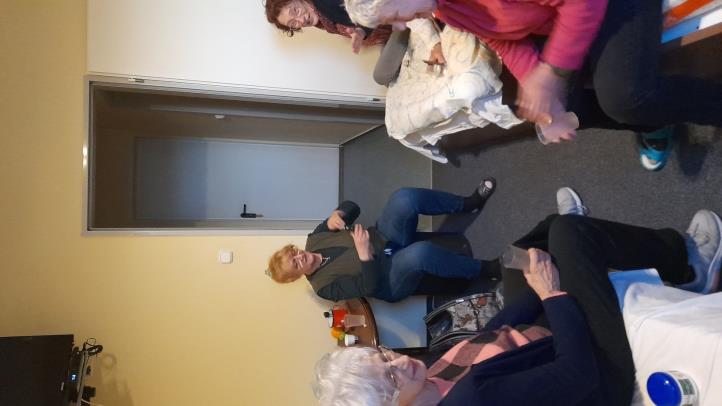 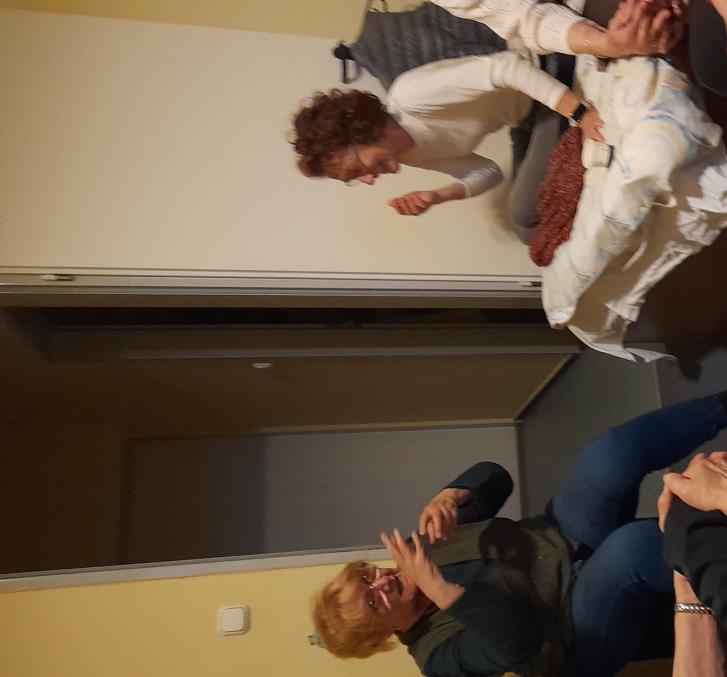 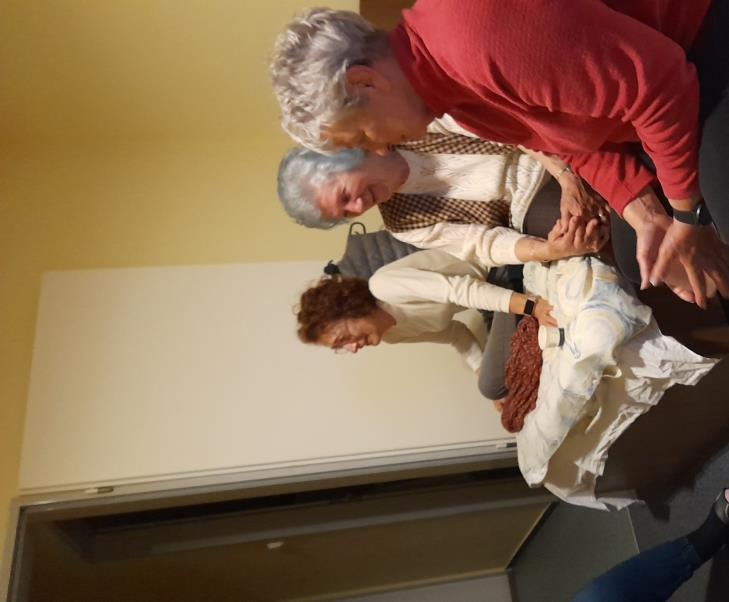 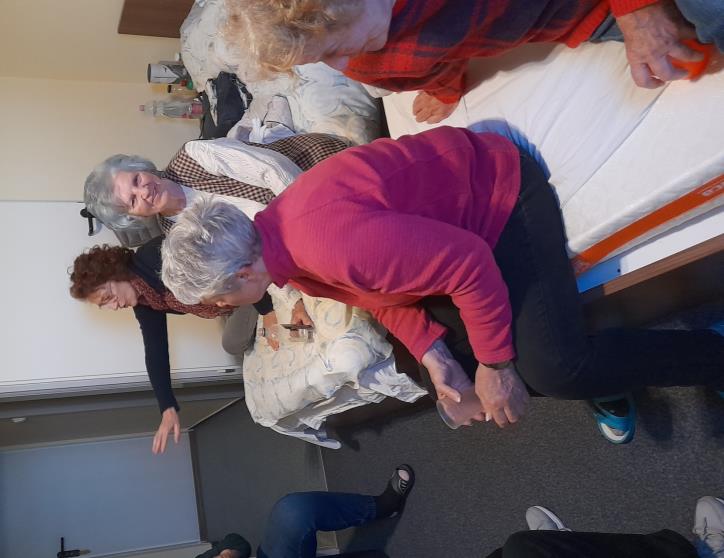 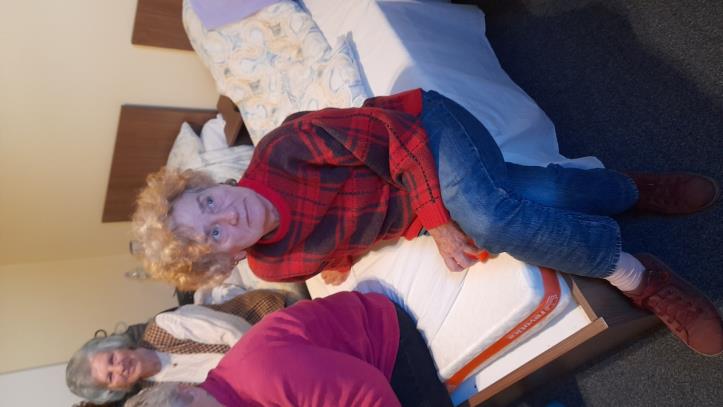 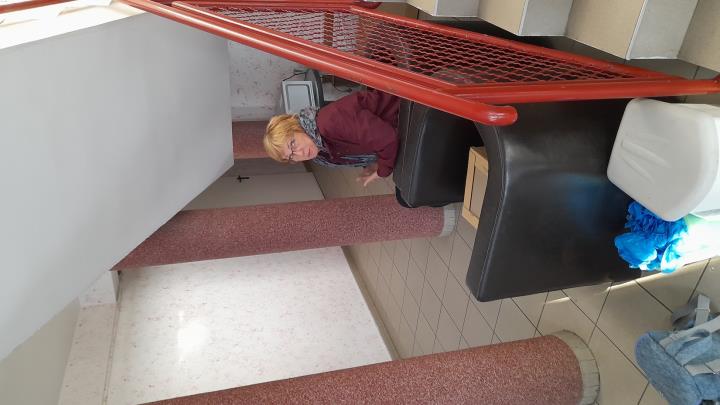 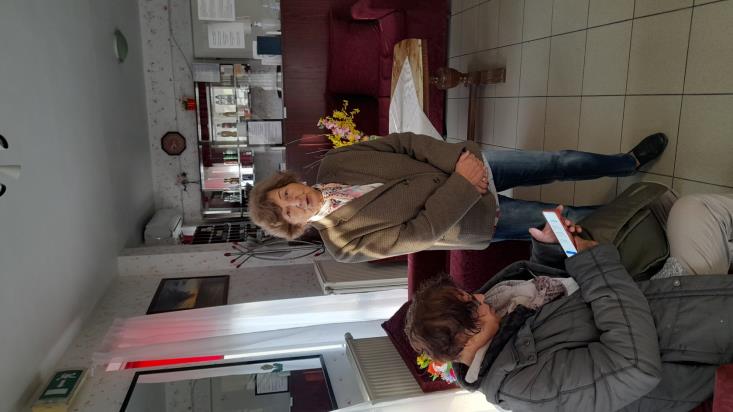 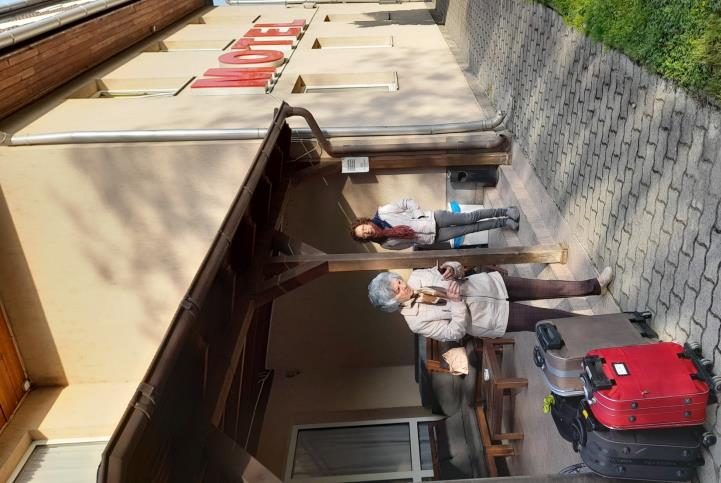 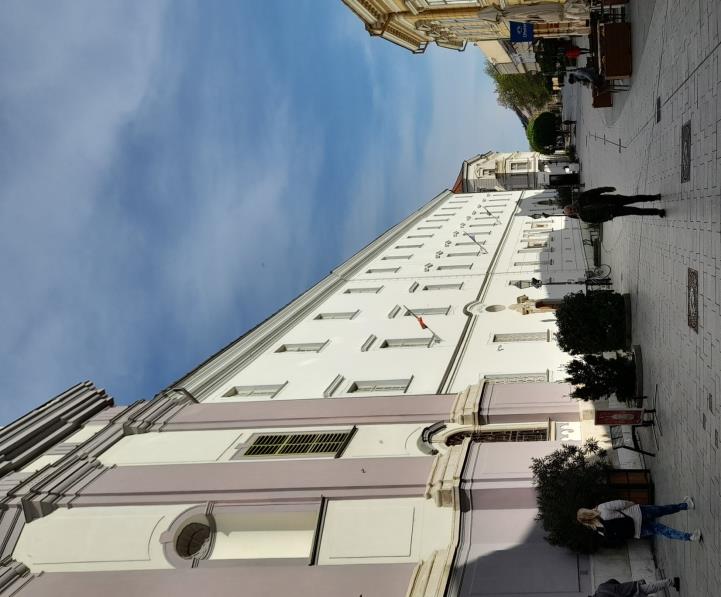 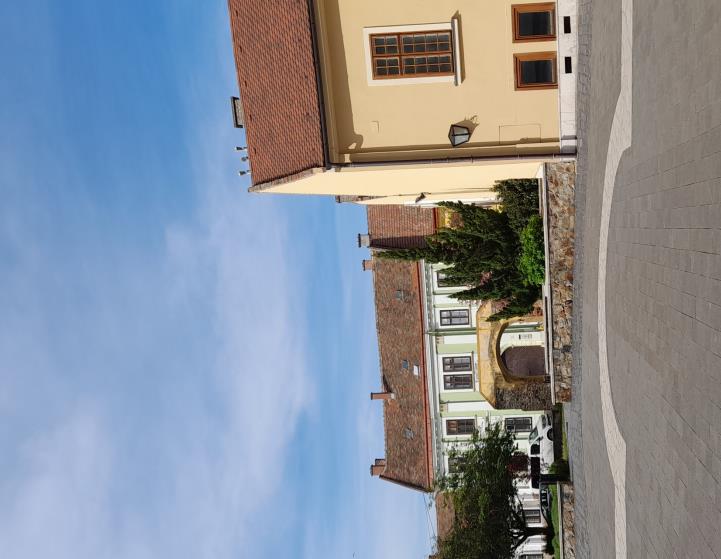 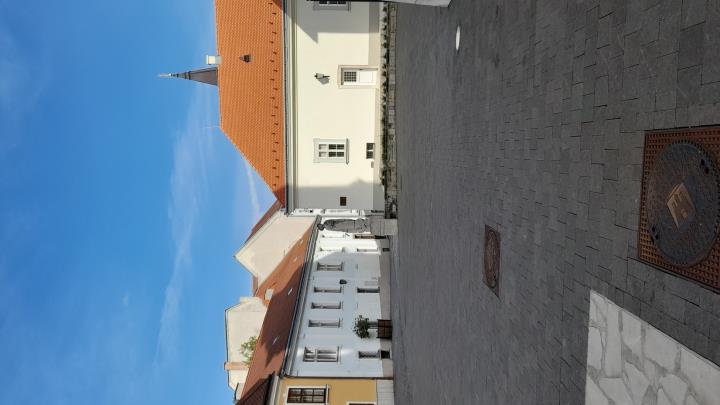 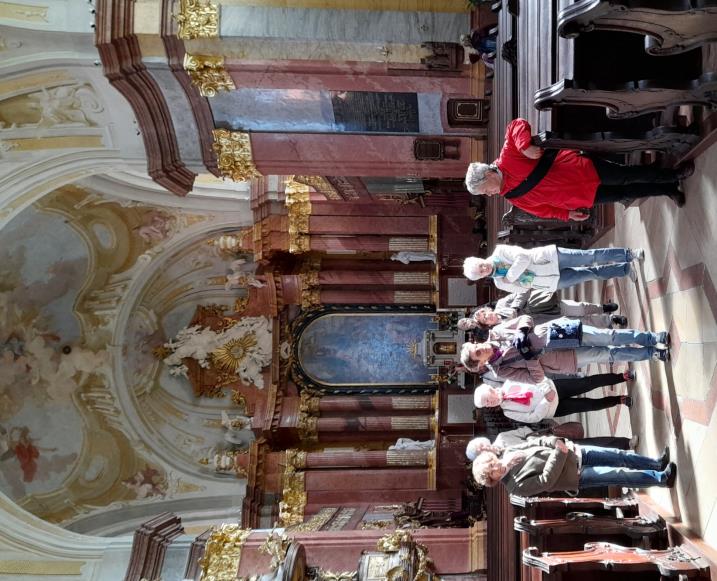 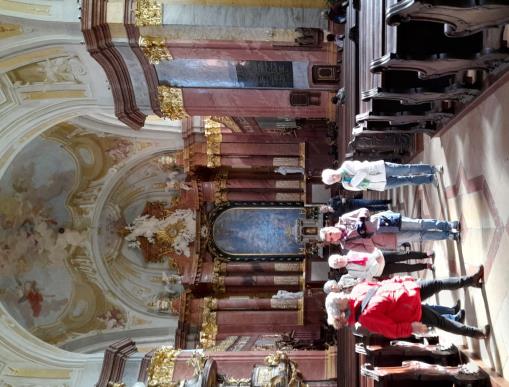 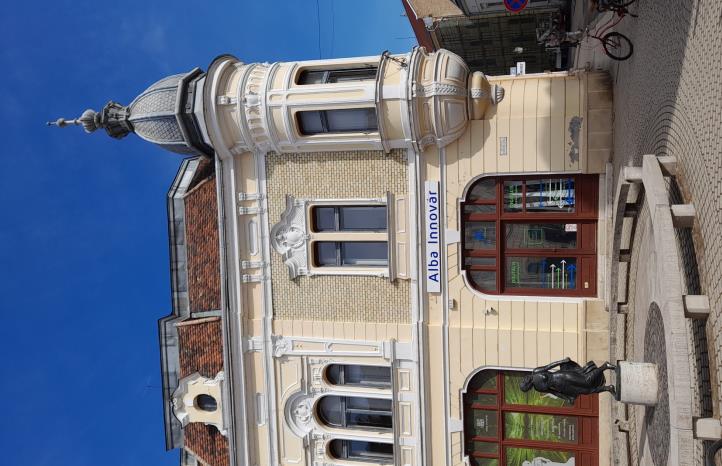 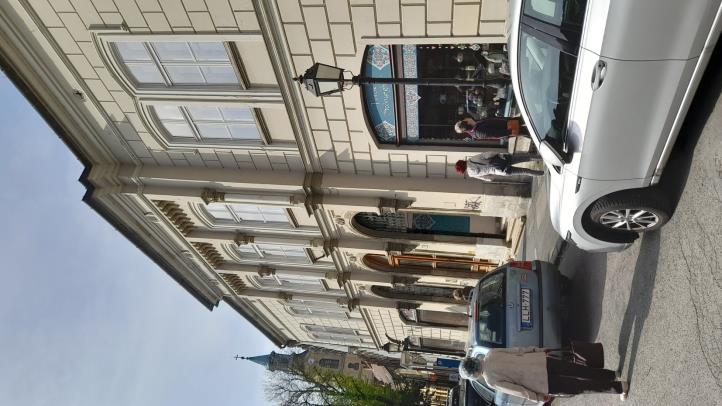 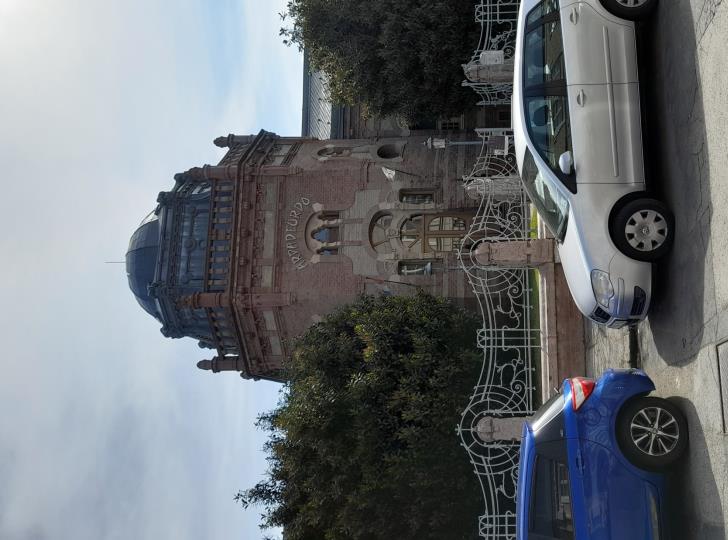 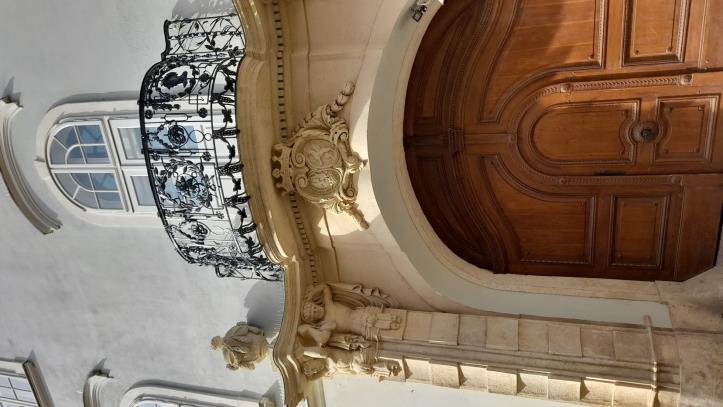 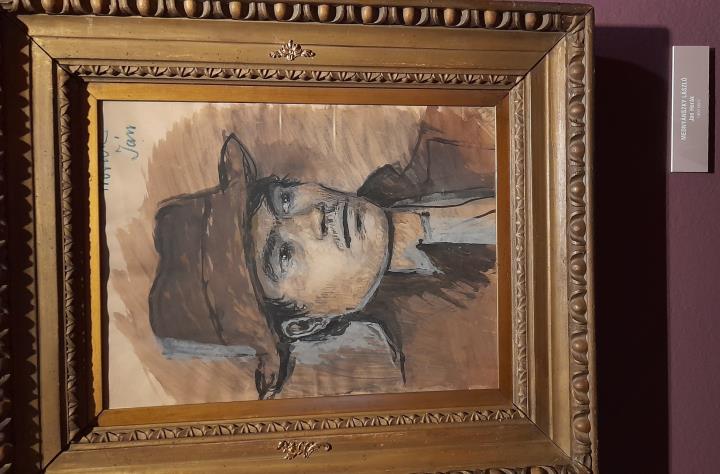 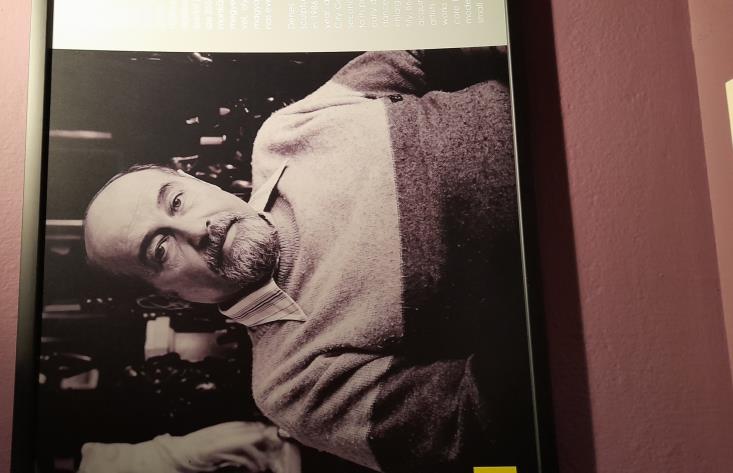